参训部门
主办单位
点击输入党课主办单位
点击输入党课主办单位
点击输入党课参训部门
点击输入党课参训部门
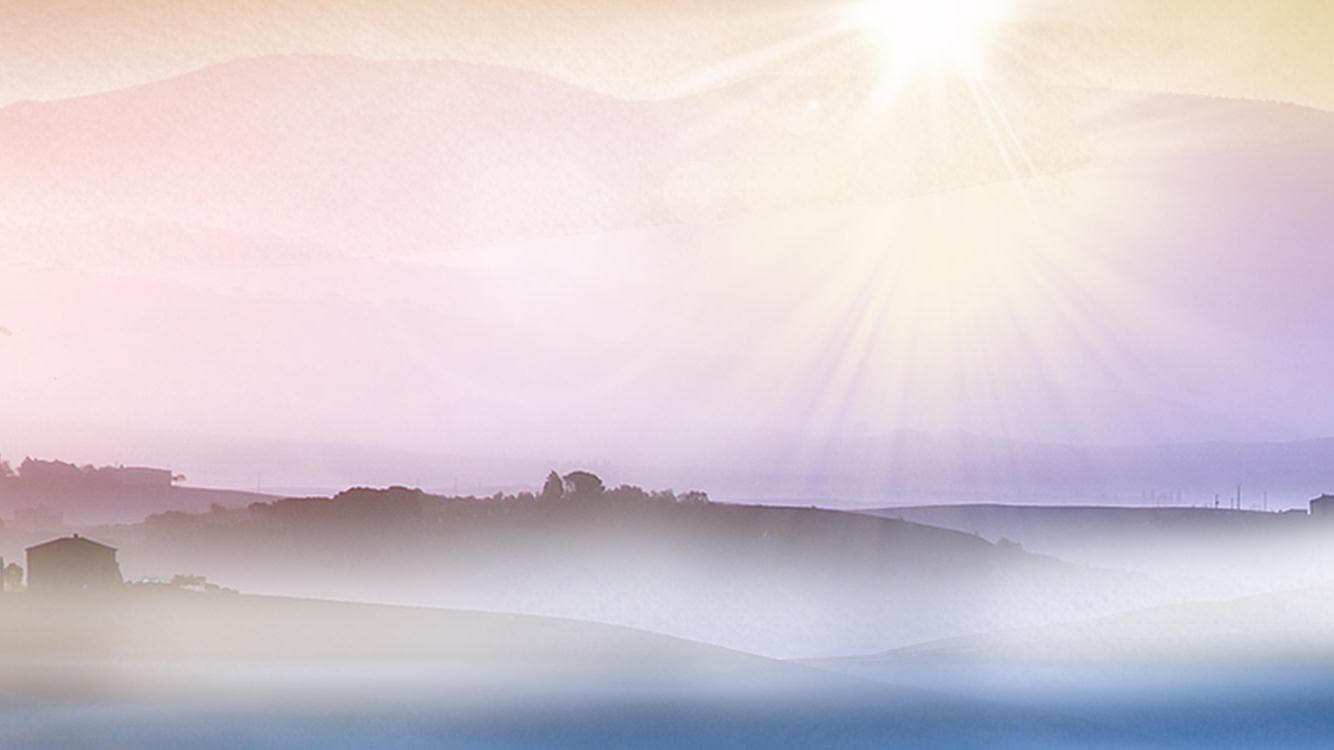 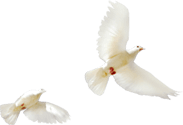 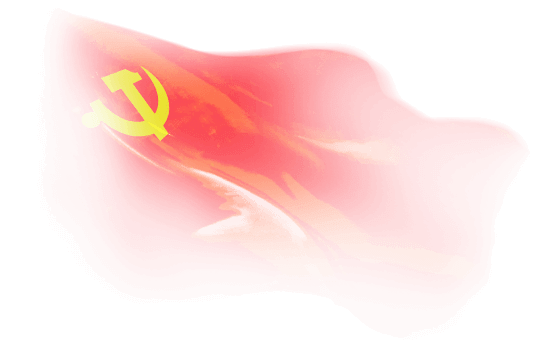 党政党建党课
当
勇
不忘初心
担
20XX年7月15日——7月20日
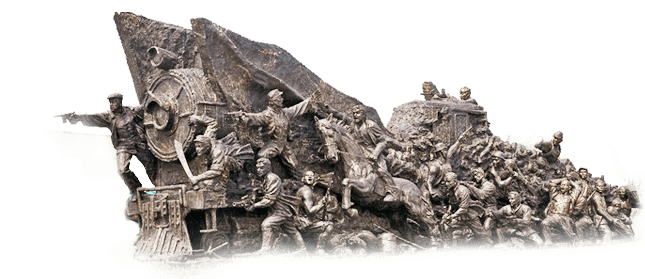 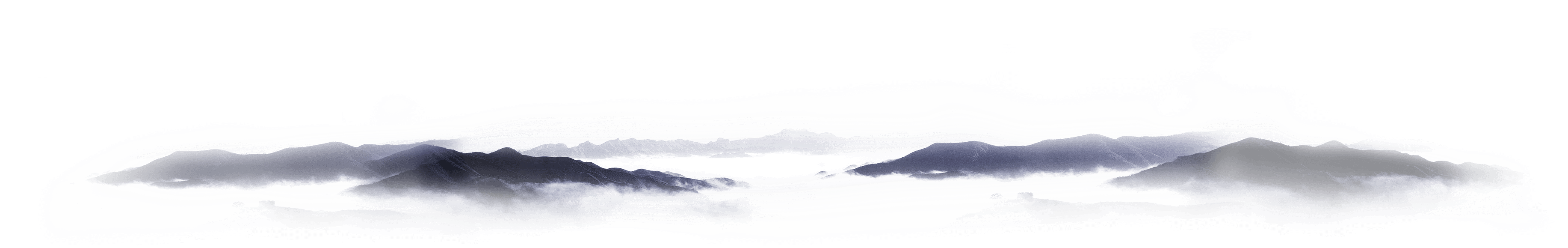 汇报人：优品PPT
汇报时间：20XX年7月20日
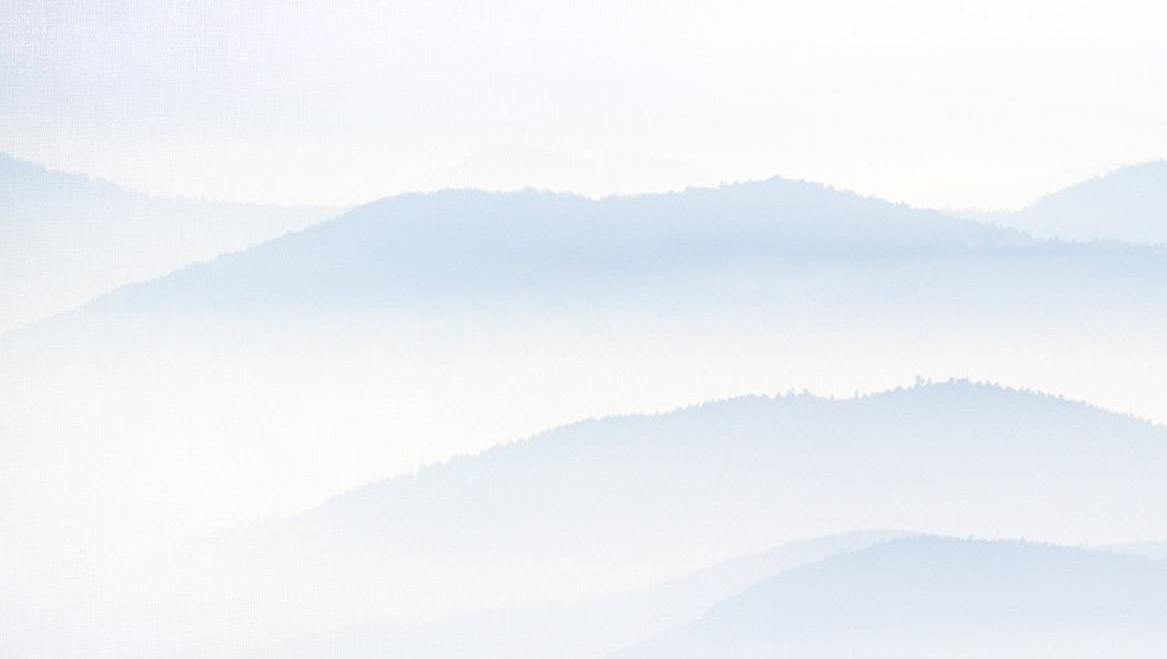 前  言
“初心”体现本质属性、价值追求，“使命”体现历史担当、奋斗目标。我们党的初心和使命，是党的先进性和纯洁性的集中体现，是激励一代代中国共产党人前赴后继、英勇奋斗的根本动力。
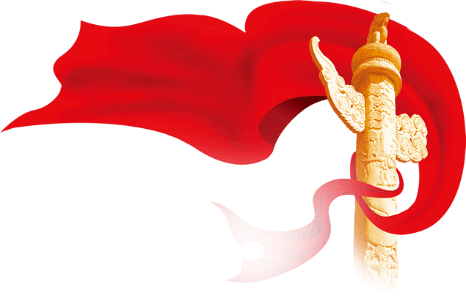 不忘初心再出发 牢记使命勇担当
https://www.ypppt.com/
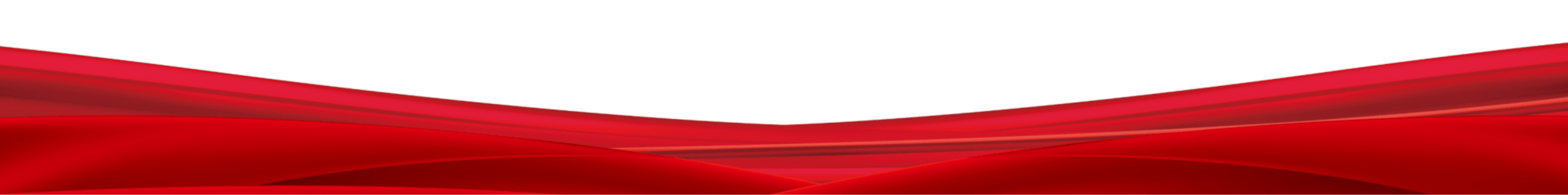 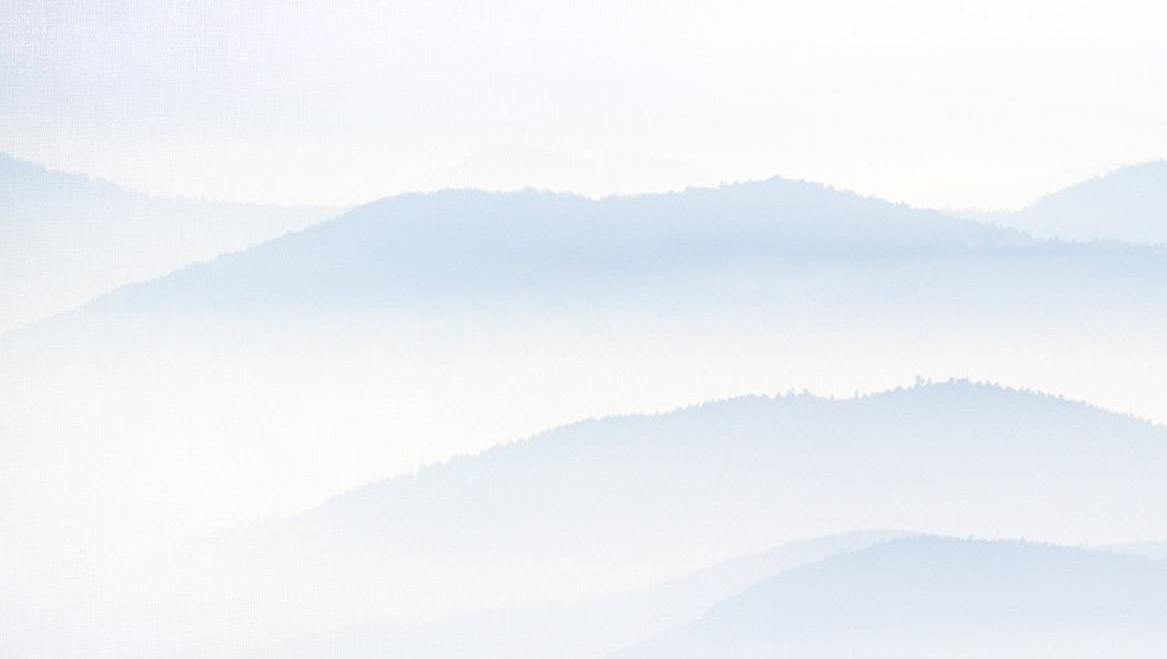 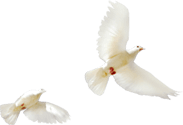 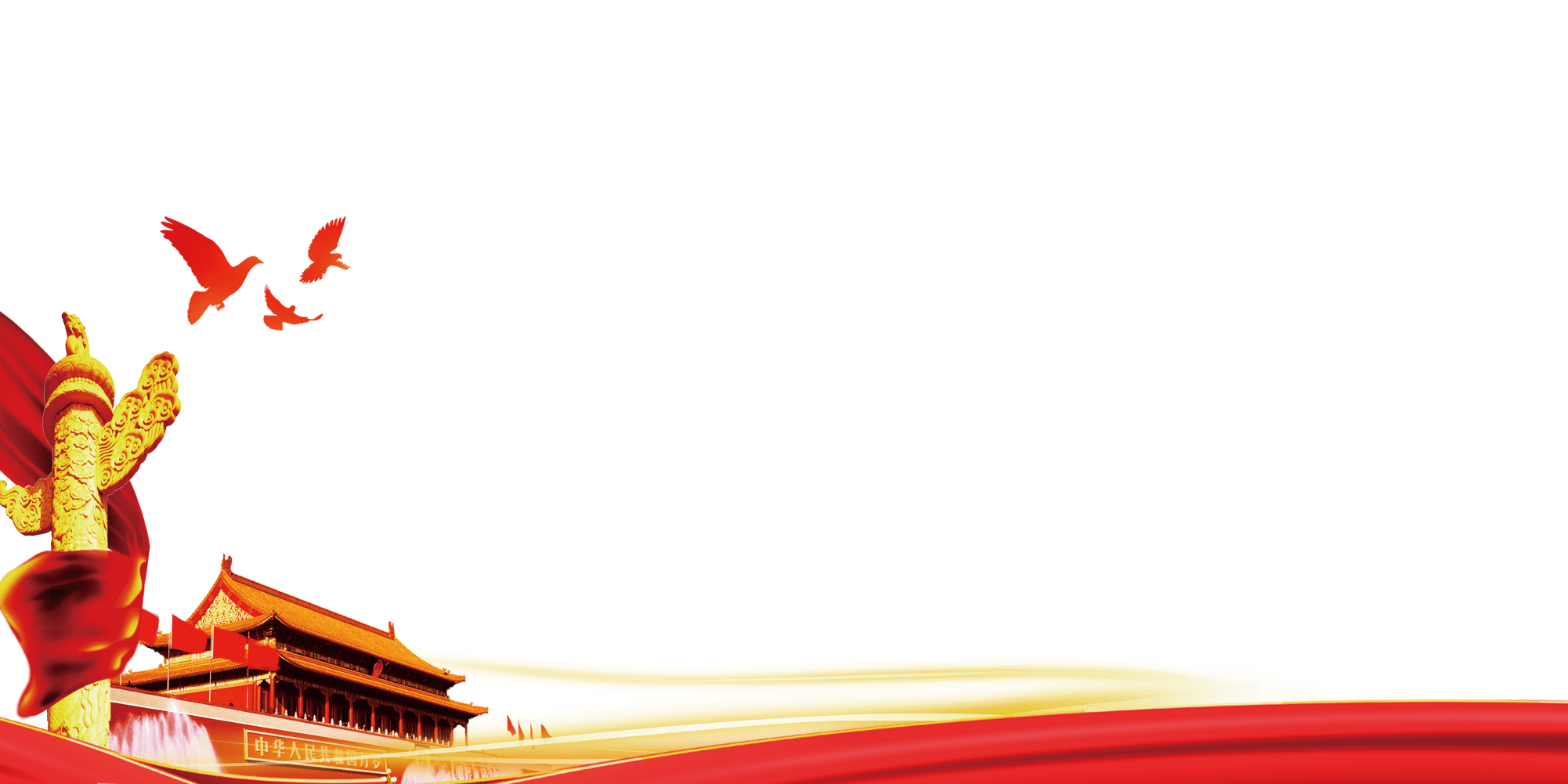 1
不忘初心，方得始终
2
牢记使命，英勇奋斗
目录
CONTENTS
3
坚定信念，永葆先进
4
忠诚履职，敢于担当
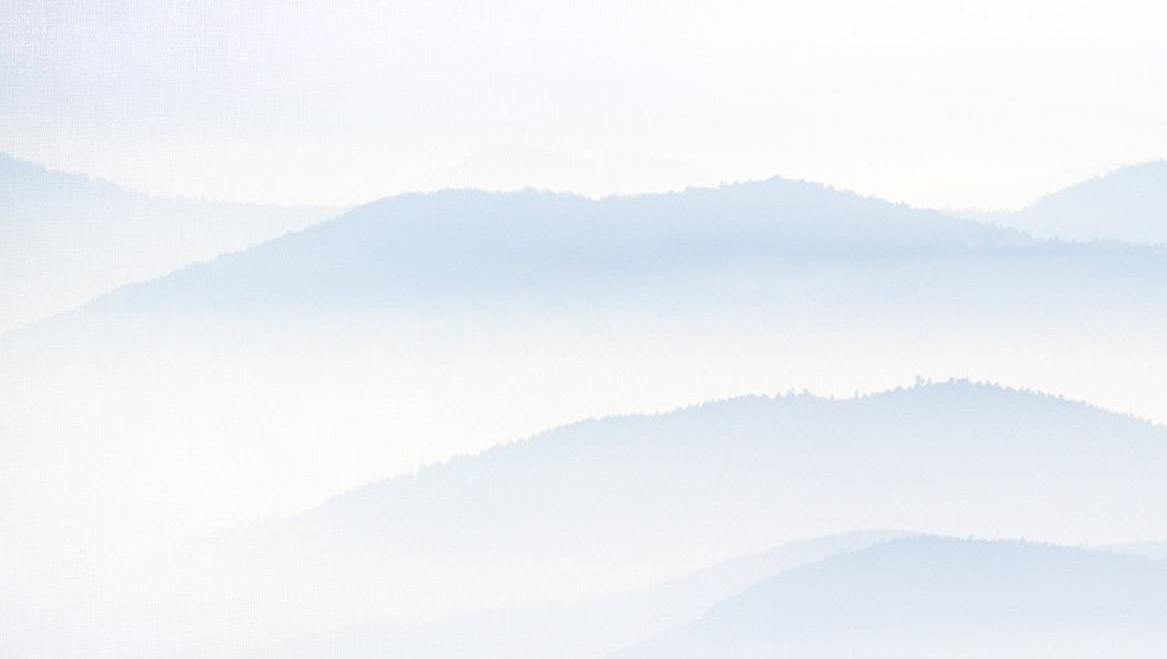 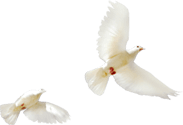 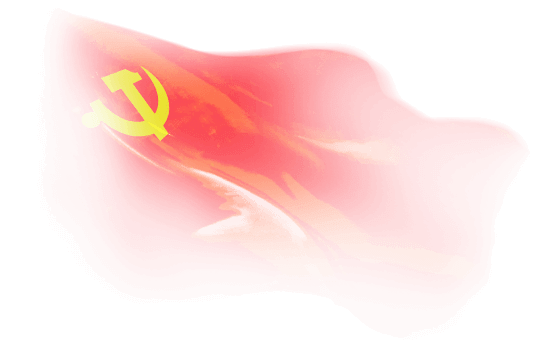 01
不忘初心，方得始终
01 点击输入内容
02 点击输入内容
03 点击输入内容
04 点击输入内容
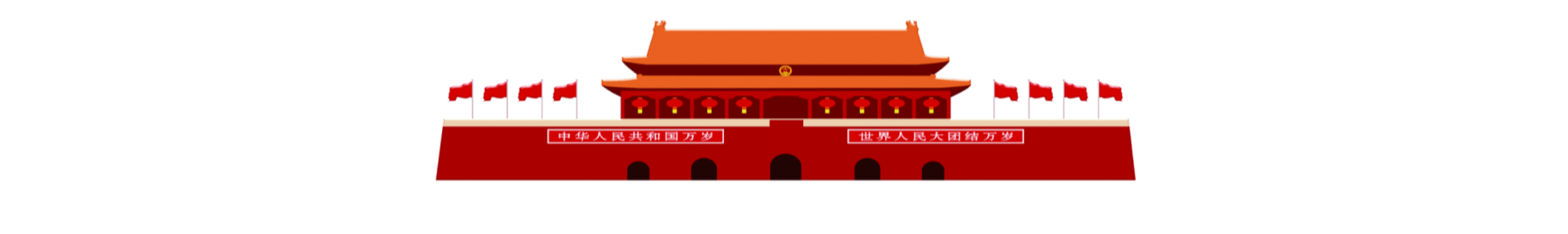 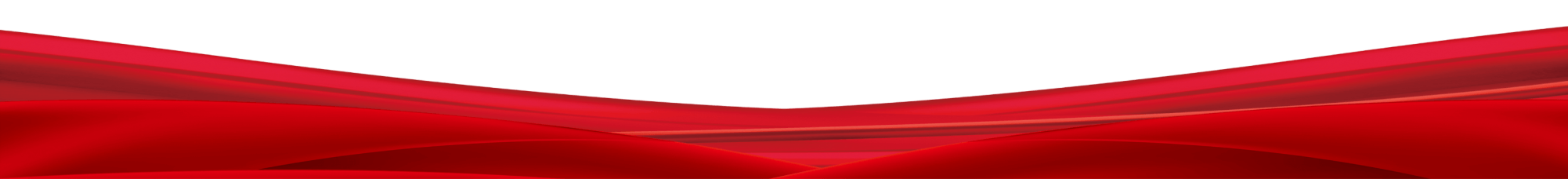 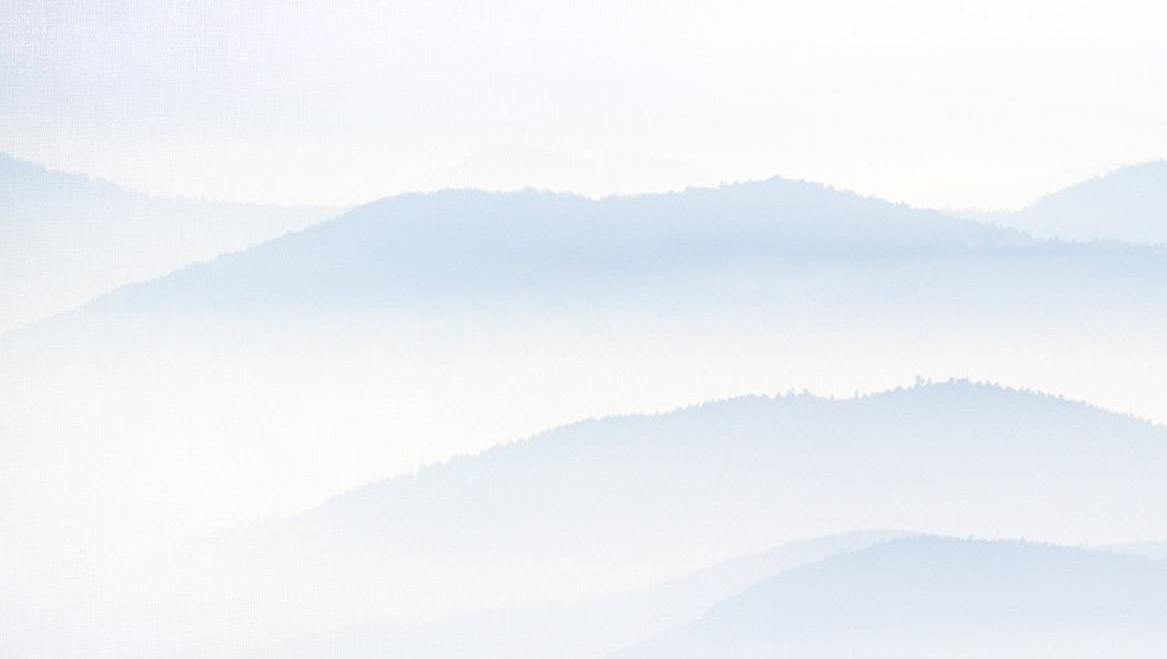 不忘初心，方得始终
本质属性
我们党的初心和使命，是党的先进性和纯洁性的集中体现，是激励一代代中国共产党人前赴后继、英勇奋斗的根本动力。
价值追求
开展“不忘初心、牢记使命”主题教育，是我们党居安思危、面向未来作出的重大部署，对于推动党和人民事业发展具有十分重要的意义。
初 心
历史担当
我们要牢牢把握守初心、担使命，找差距、抓落实的总要求，确保这次主题教育取得扎扎实实的成效。
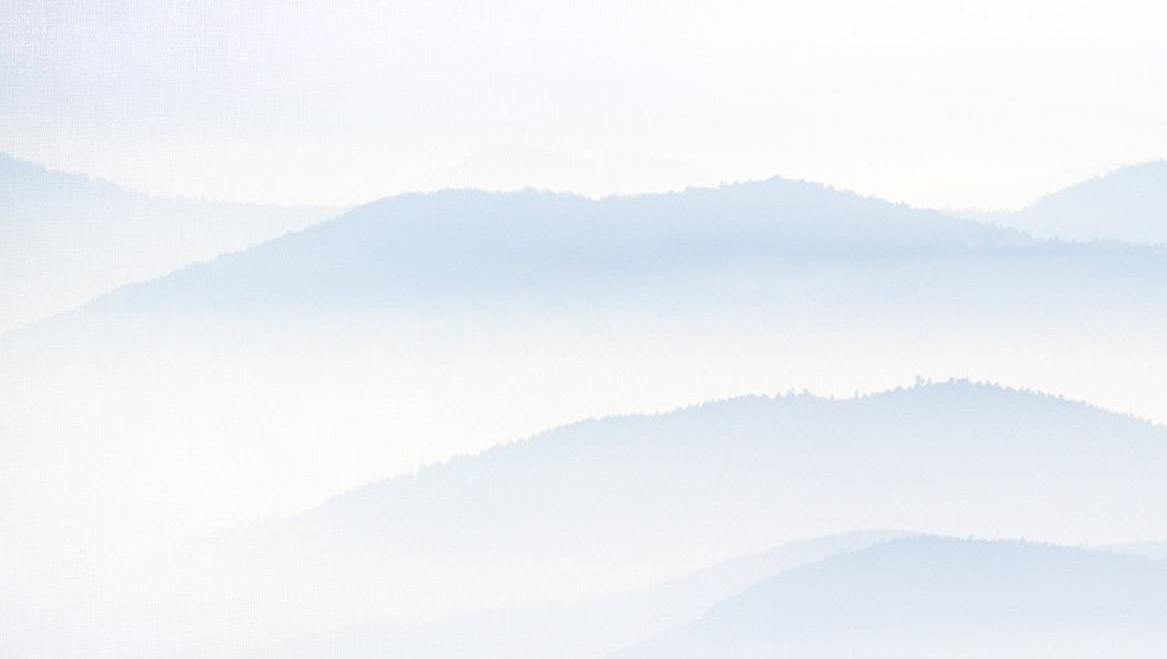 不忘初心，方得始终
教 育
根 本
深 入
贯 彻
扎 实
不忘初心，方得始终。我们党成立98年来，正是因为不忘初心、牢记使命，才取得一个又一个胜利，推动国家和民族的面貌发生了翻天覆地的变化。
开展“不忘初心、牢记使命”主题教育，是用习近平新时代中国特色社会主义思想武装全党的迫切需要，是推进新时代党的建设的迫切需要，是保持党同人民群众血肉联系的迫切需要，是实现党的十九大确定的目标任务的迫切需要。
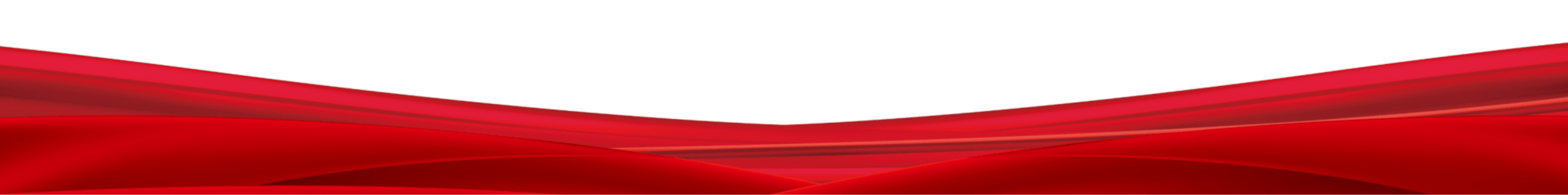 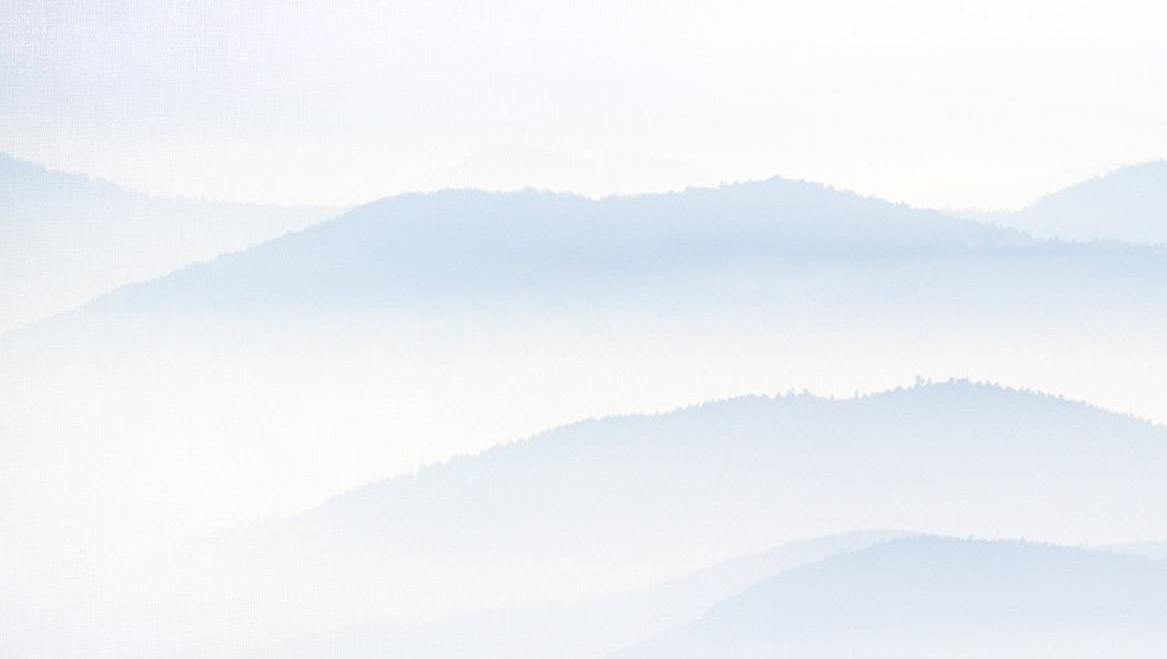 不忘初心，方得始终
初心”是最初的本心，体现本质属性、价值追求；“使命”是肩负的责任，体现历史担当、奋斗目标。
党的十八大以来，习近平同志多次强调“不忘初心、牢记使命”。
初心和使命要求中国共产党人坚定共产主义远大理想和中国特色社会主义共同理想。革命理想高于天。
“为中国人民谋幸福，这是激励一代代中国共产党人前赴后继、英勇奋斗的根本动力。”
初心和使命是对党的性质宗旨、奋斗目标、精神风貌等的高度概括，是党的先进性和纯洁性的集中体现。
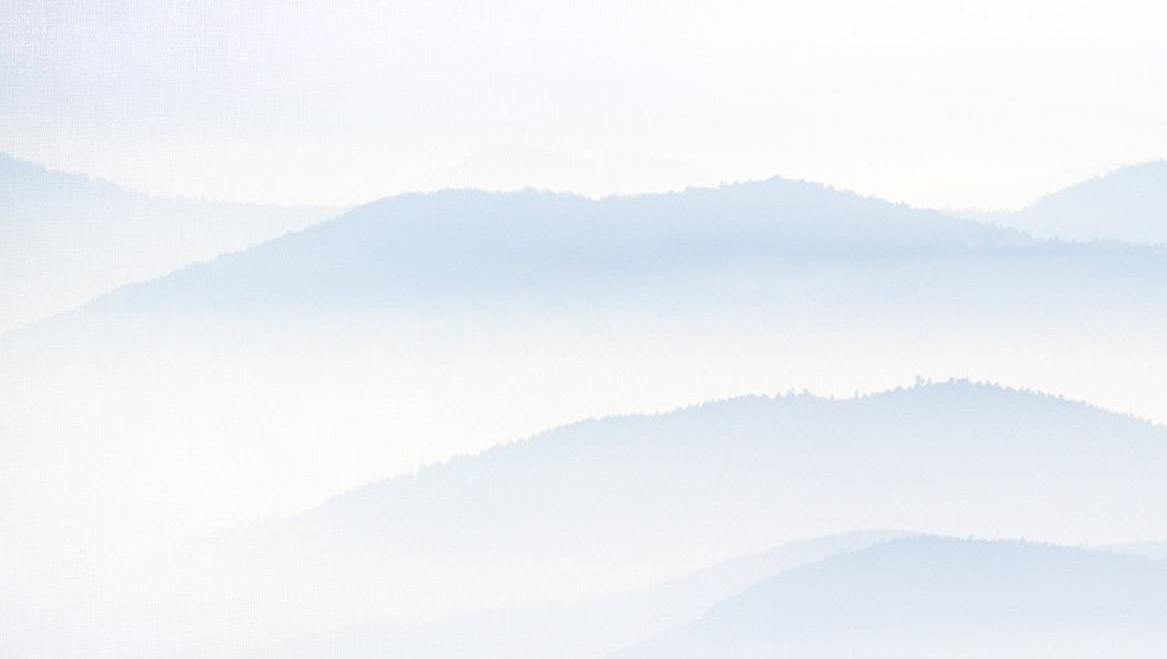 不忘初心，方得始终
2017
习近平同志指出：“我们干事业不能忘本忘祖、忘记初心。我们共产党人的本。
对中国特色社会主义和共产主义的信念，对党和人民的忠诚。我们要固的本。
中国共产党之所以叫共产党，就是因为从成立之日起我们党就把共产主义确立为远大理想。
2018
2016
2019
们党把远大理想同共同理想紧密结合起来，为坚持和发展中国特色社会主义不懈奋斗。
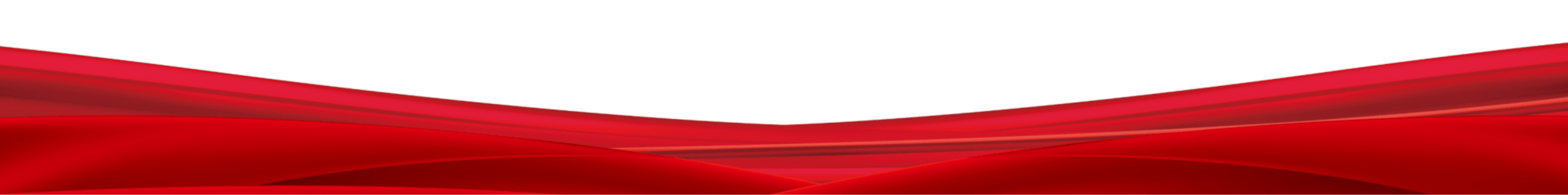 行业PPT模板http://www.1ppt.com/hangye/
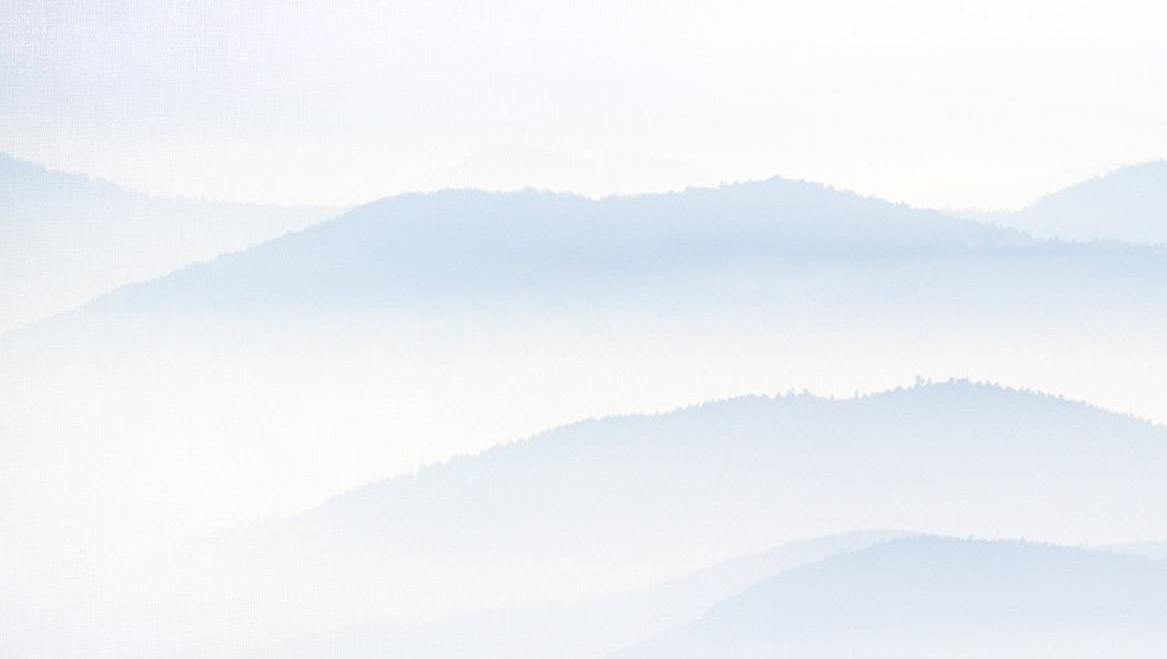 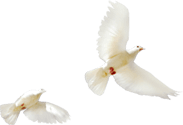 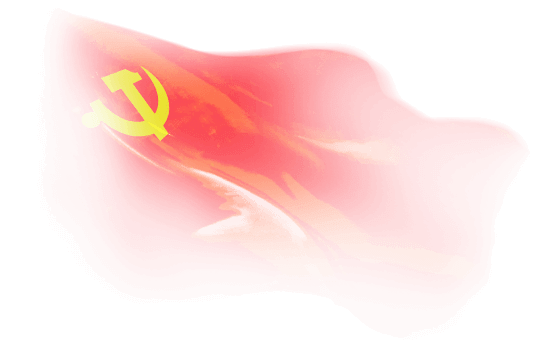 02
牢记使命，英勇奋斗
01 点击输入内容
02 点击输入内容
03 点击输入内容
04 点击输入内容
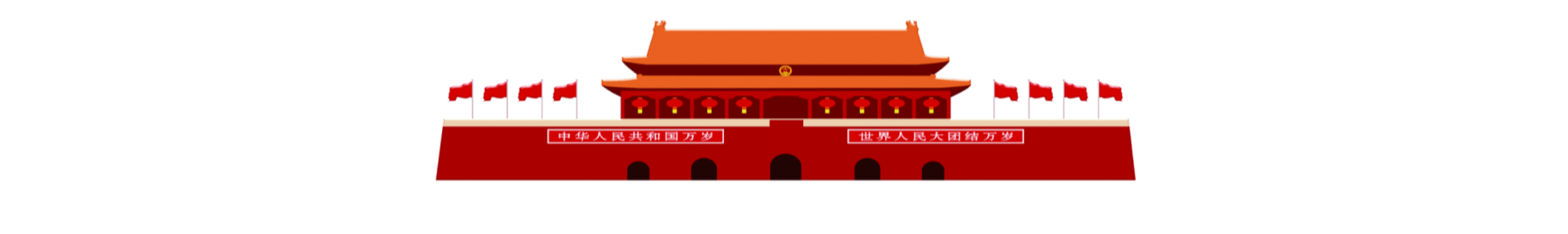 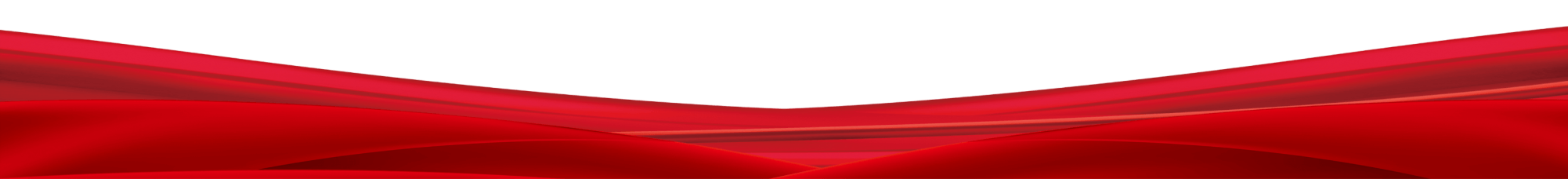 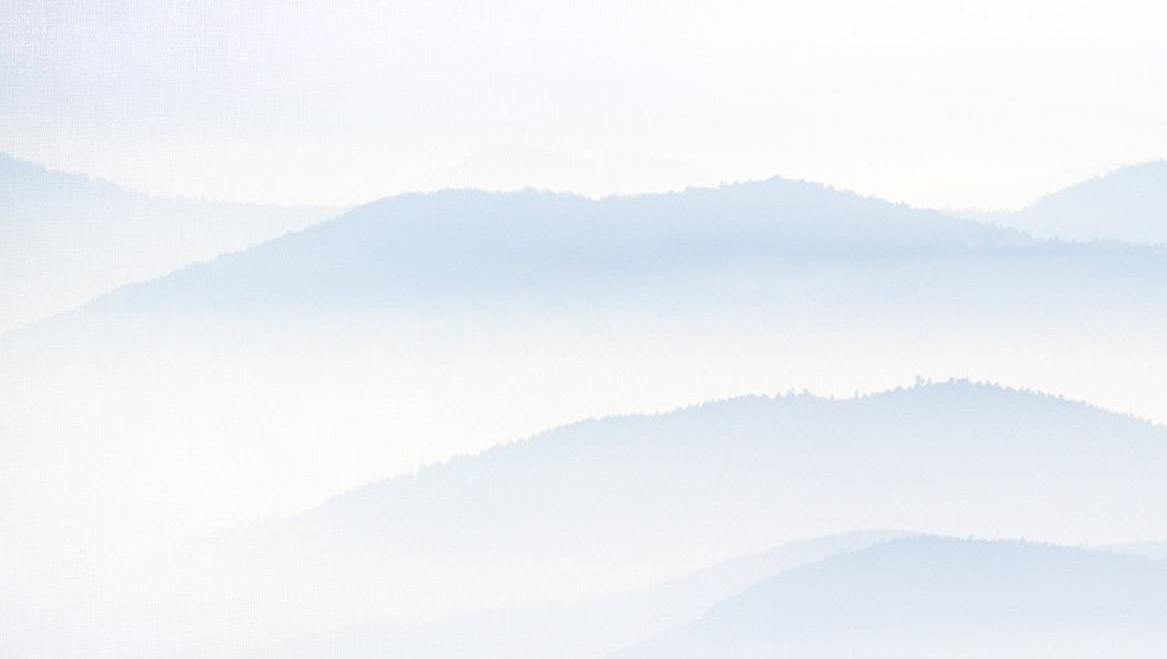 牢记使命，英勇奋斗
牢记使命
英勇奋斗
初心和使命要求
中国共产党人勇于担当实现中华民族伟大复兴的历史重任，永远保持奋斗精神和奋斗姿态。实现中华民族伟大复兴是近代以来中华民族最伟大的梦想，凝聚了几代中国人的夙愿。
01
02
简要说明简要说明
简要说明简要说明
初心和使命要求
简要说明简要说明
简要说明简要说明
中国共产党一经成立，就义无反顾肩负起实现中华民族伟大复兴的历史使命，团结带领人民进行了艰苦卓绝的斗争。98年的风雨历程，充满了苦难与辉煌、曲折与胜利、付出与收获。
简要说明简要说明
简要说明简要说明
初心和使命要求
中华民族迎来了从站起来、富起来到强起来的伟大飞跃。一代人有一代人的长征路，一代人有一代人的使命担当。不忘初心、牢记使命，就要以时不我待、只争朝夕的精神。
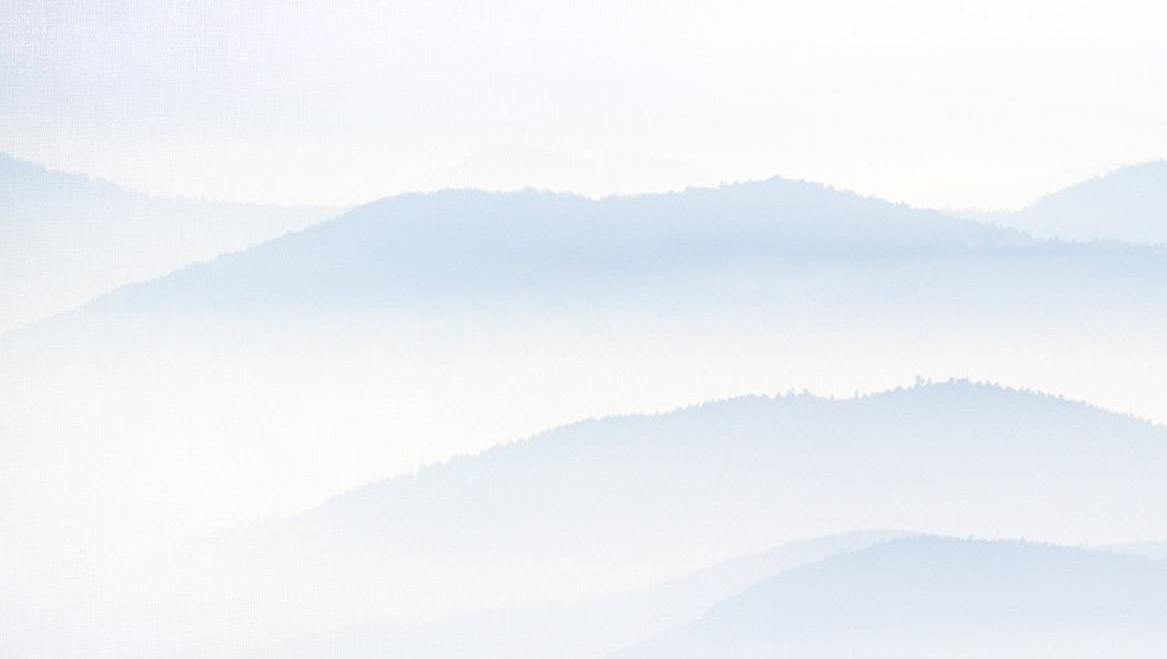 牢记使命，英勇奋斗
在党的领导下，中华民族迎来了从站起来、富起来到强起来的伟大飞跃。一代人有一代人的长征路，一代人有一代人的使命担当。不忘初心、牢记使命，就要以时不我待、只争朝夕的精神，为实现“两个一百年”奋斗目标、实现中华民族伟大复兴的中国梦而不懈奋斗，不负人民重托、无愧历史选择。
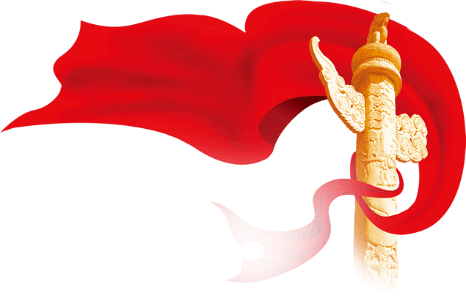 “一切向前走，都不能忘记走过的路；走得再远、走到再光辉的未来，也不能忘记走过的过去，不能忘记为什么出发。”
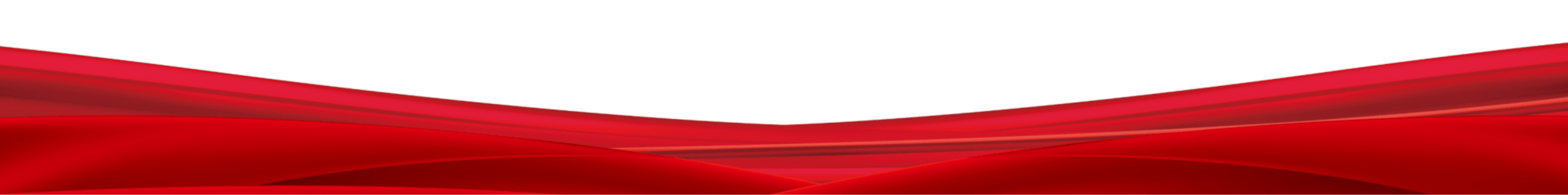 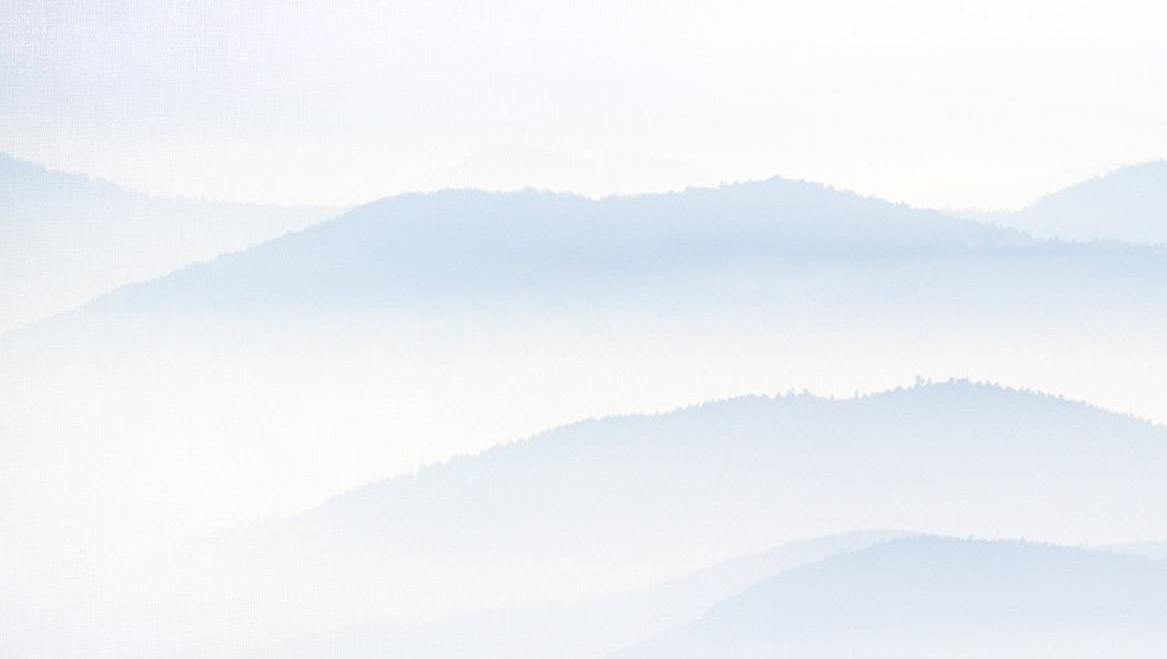 牢记使命，英勇奋斗
实现“两个一百年”
不忘初心、牢记使命，才能走好新时代的长征路。习近平同志指出，“每一代人有每一代人的长征路，每一代人都要走好自己的长征路。今天，我们这一代人的长征，就是要实现‘两个一百年’奋斗目标、实现中华民族伟大复兴的中国梦。”
当前，我国改革进入深水区，各种矛盾叠加，风险隐患增多，改革发展稳定面临前所未有的繁重任务和风险挑战。
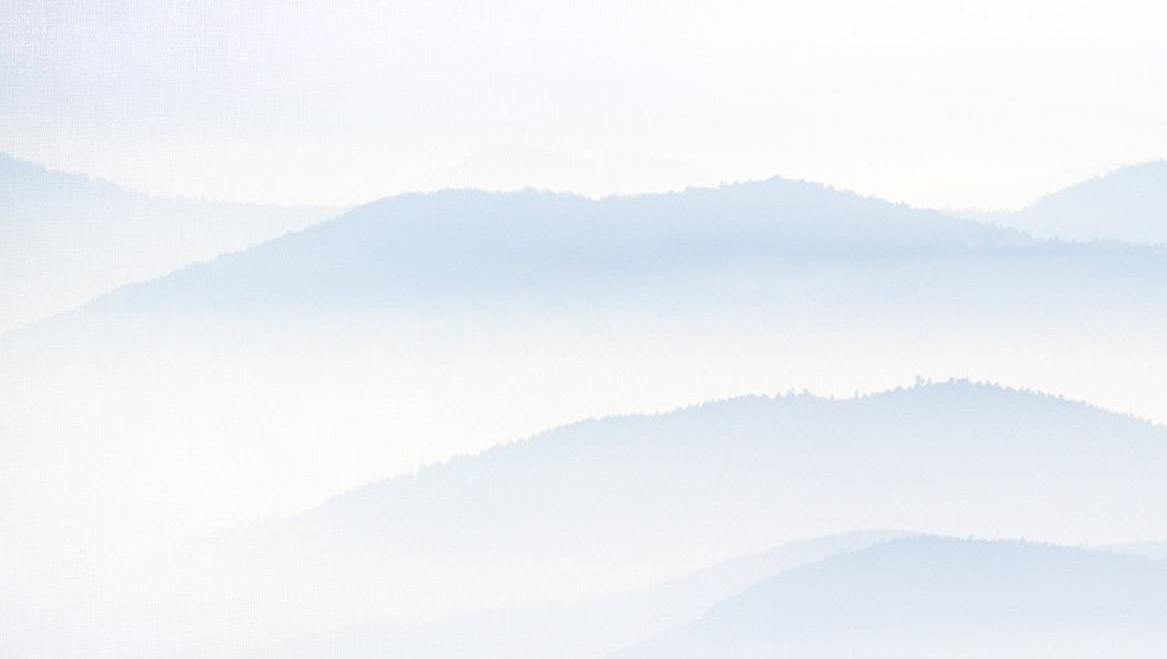 牢记使命，英勇奋斗
形成绿色生产方式
推动农业绿色发展
世界现在正经历百年未有之大变局，不稳定性不确定性突出，全球动荡源和风险点增多，我国发展面临的国际环境更加复杂严峻。在这样的形势和环境下，战略定力至关重要。
只有不忘初心、牢记使命，才能经常回看走过的路、辨明脚下的路、认准前行的路，走好新时代的长征路。不忘初心、牢记使命，才能在勇于自我革命中永葆党的先进性和纯洁性。
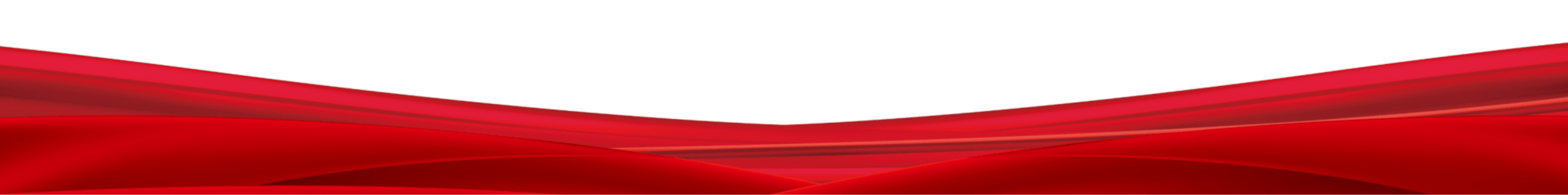 [Speaker Notes: https://www.ypppt.com/]
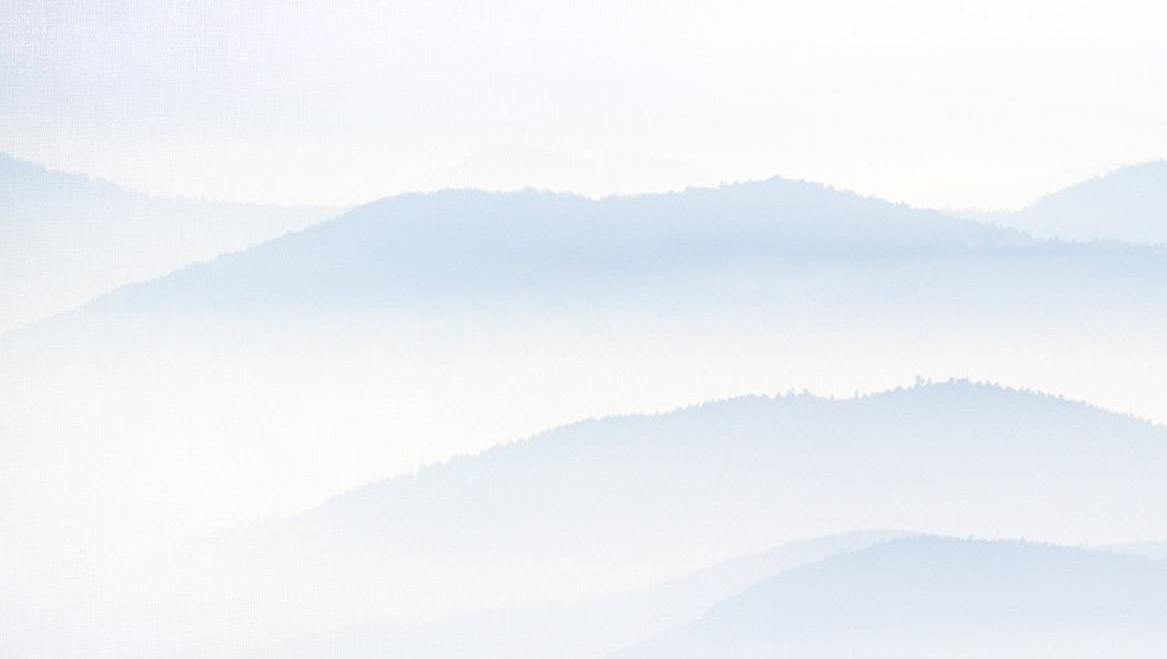 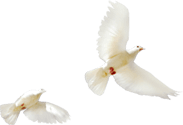 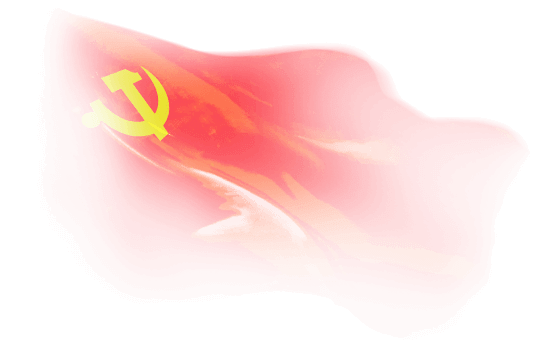 03
坚定信念，永葆先进
01 点击输入内容
02 点击输入内容
03 点击输入内容
04 点击输入内容
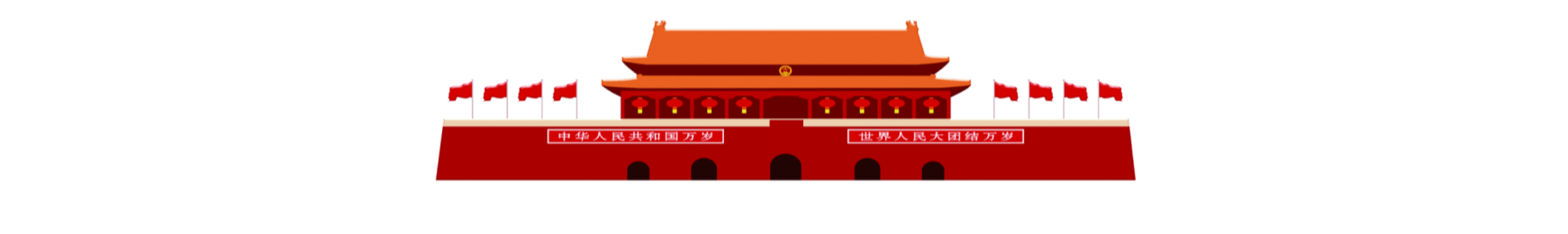 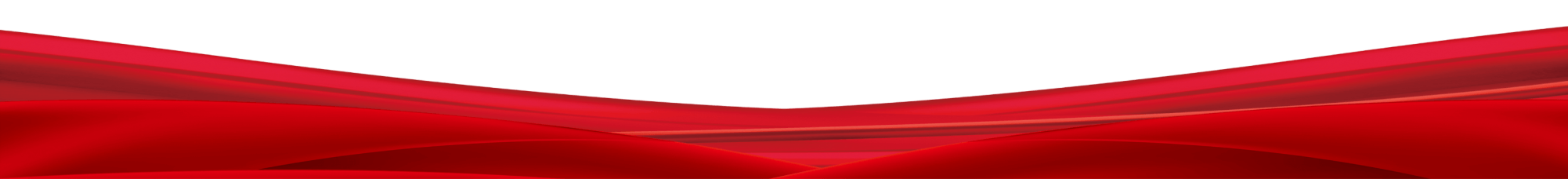 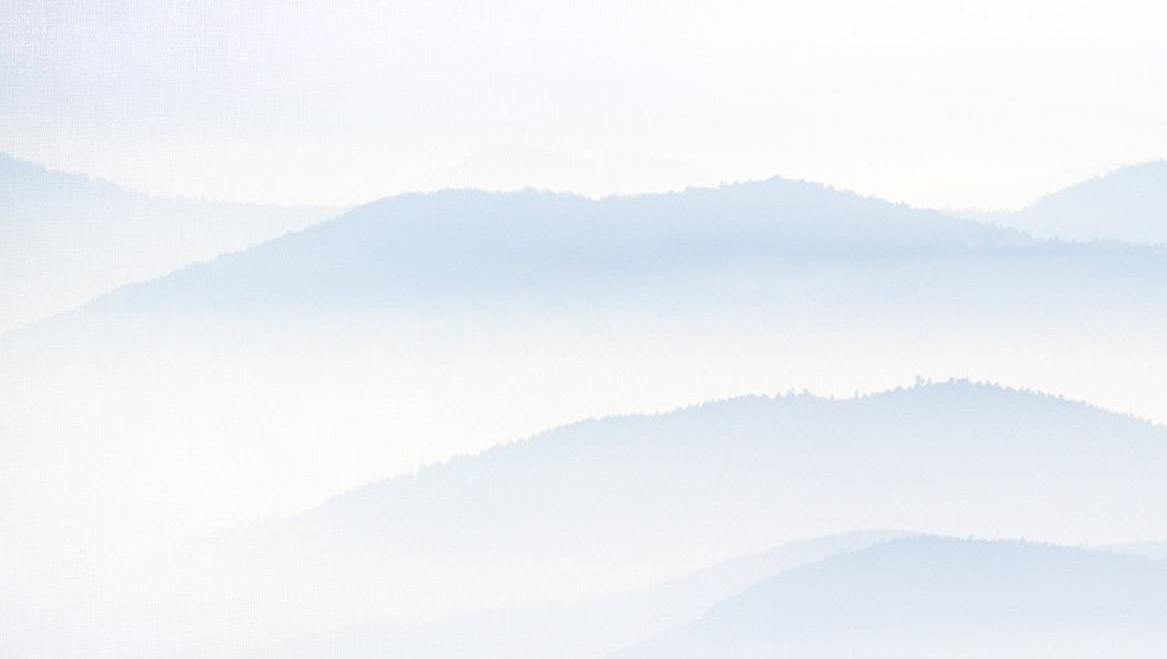 坚定信念，永葆先进
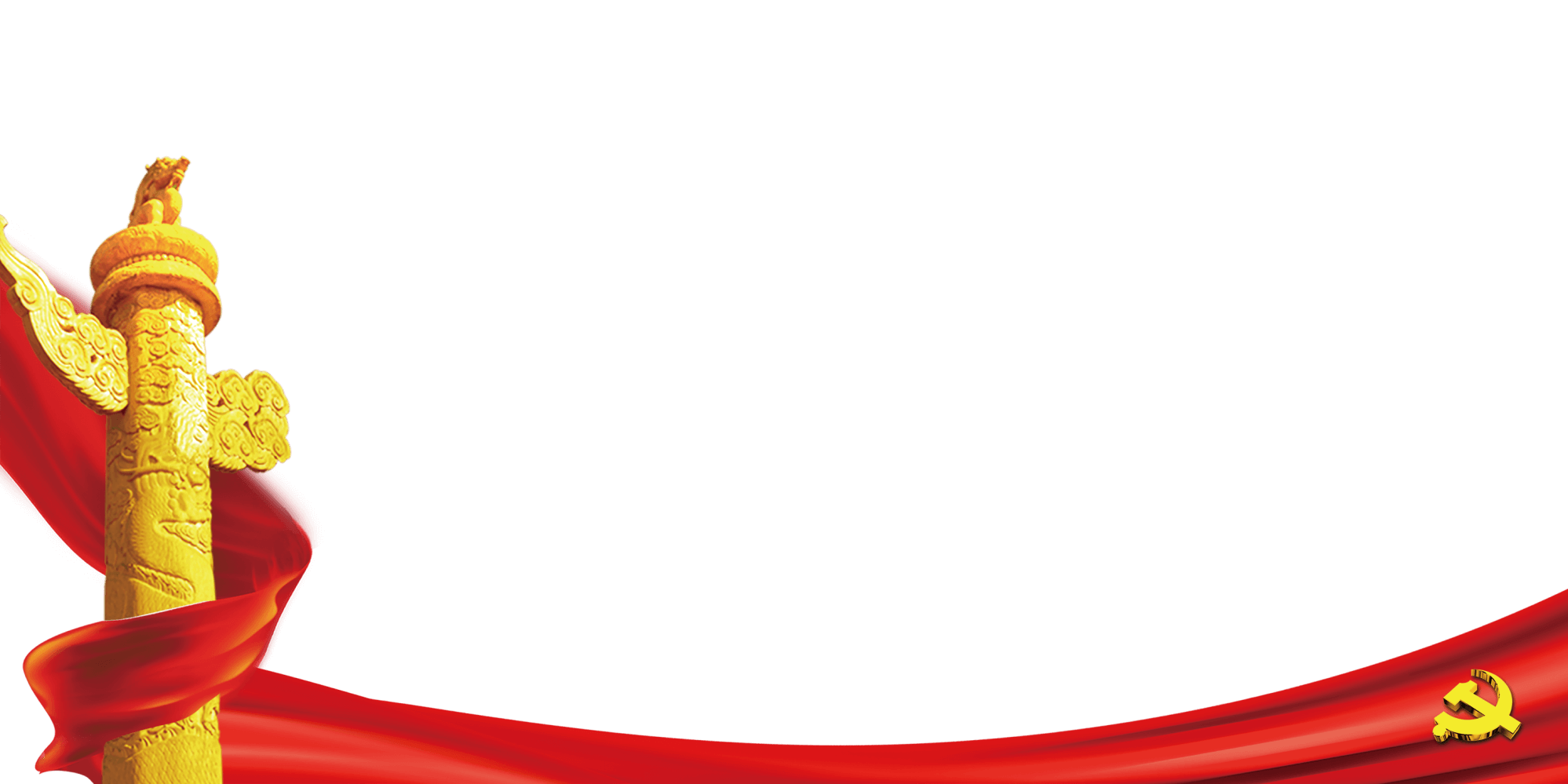 坚定信念，永葆先进
坚定信念，永葆先进
坚定信念，永葆先进
坚定信念，永葆先进
守初心、担使命，找差距、抓落实是一个相互联系的整体，要全面把握，将其贯穿于主题教育全过程。
守初心、担使命，找差距、抓落实是一个相互联系的整体，要全面把握，将其贯穿于主题教育全过程。
守初心、担使命，找差距、抓落实是一个相互联系的整体，要全面把握，将其贯穿于主题教育全过程。
守初心、担使命，找差距、抓落实是一个相互联系的整体，要全面把握，将其贯穿于主题教育全过程。
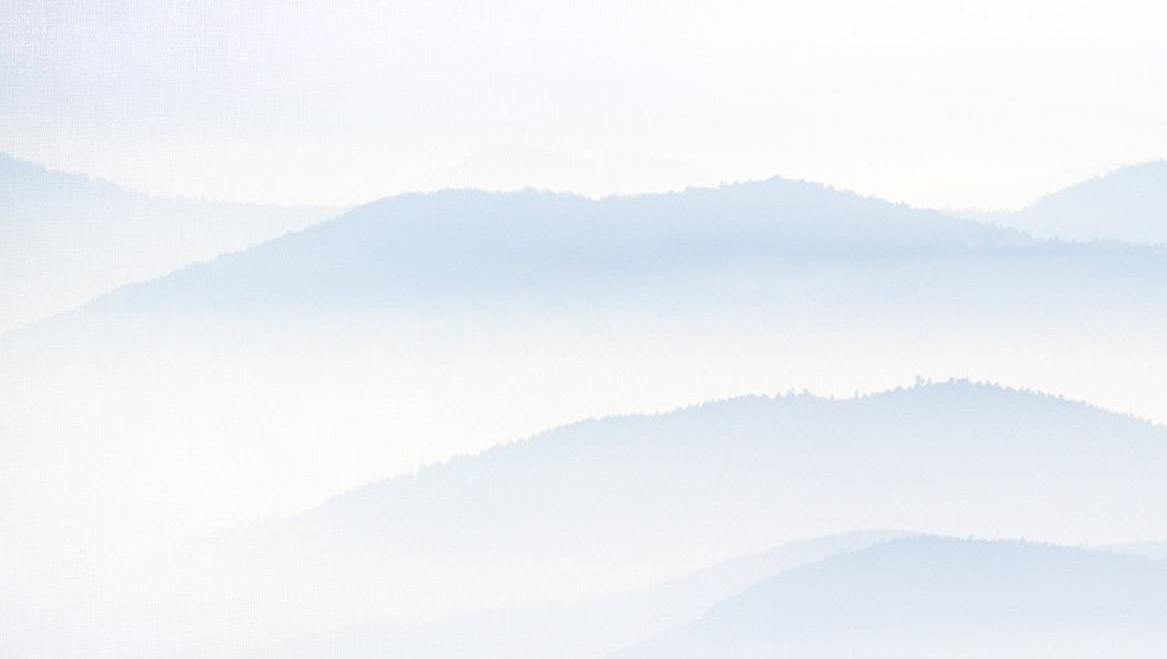 坚定信念，永葆先进
02
04
点击添加标题
点击添加标题
守初心，就要牢记我们党全心全意为人民服务的根本。
树牢群众观点，时刻不忘我们党来自人民、根植人民。
01
03
05
点击添加标题
点击添加标题
点击添加标题
守初心就要牢记根本宗旨，坚定理想信念。
牢记人民对美好生活的向往就是我们的奋斗目标。
永葆共产党人的政治本色，真正守好初心。
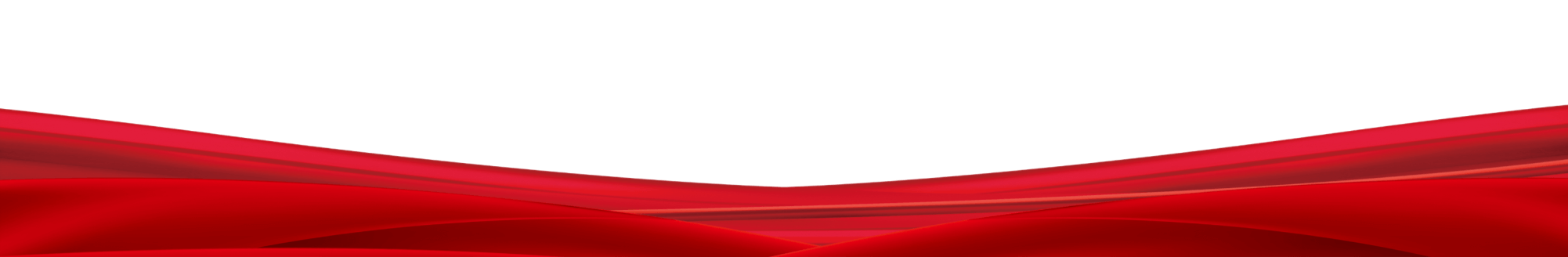 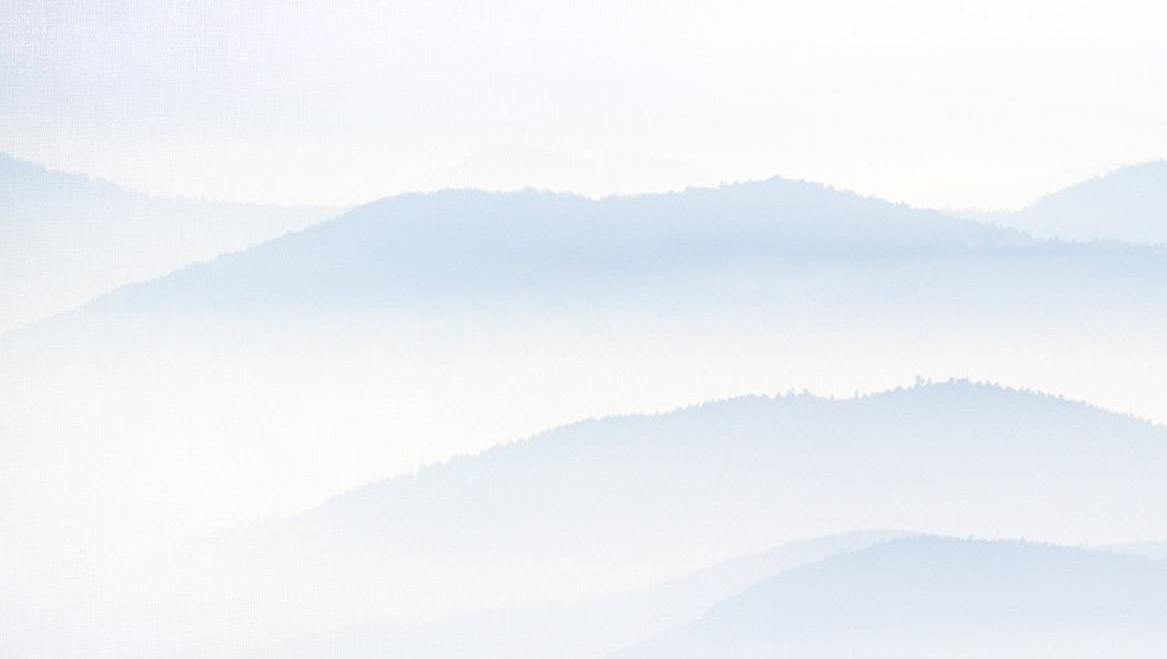 坚定信念，永葆先进
01
02
03
04
坚定信念，永葆先进
坚定信念，永葆先进
担使命就要牢记职责使命，积极主动作为。忠诚履职、敢于担当，是共产党人不忘初心、牢记使命的具体体现。党员、干部要牢记我们党肩负的实现中华民族伟大复兴的历史使命。
胸怀强烈的政治责任感、历史使命感，积极投身我们党统揽“四个伟大”的火热实践，认真履行岗位职责，以干事创业的实际行动体现初心和使命。勇于担当负责，积极主动作为。
坚定信念，永葆先进
坚定信念，永葆先进
保持斗争精神，敢于直面风险挑战，以坚忍不拔的意志和无私无畏的勇气战胜前进道路上的一切艰难险阻。找差距就要高标准严要求，对照先进找问题。不忘初心、牢记使命，就要自觉对表对标。
要对照习近平新时代中国特色社会主义思想和党中央决策部署，对照党章党规，对照人民群众新期待，对照先进典型、身边榜样，坚持高标准、严要求，有的放矢进行整改。
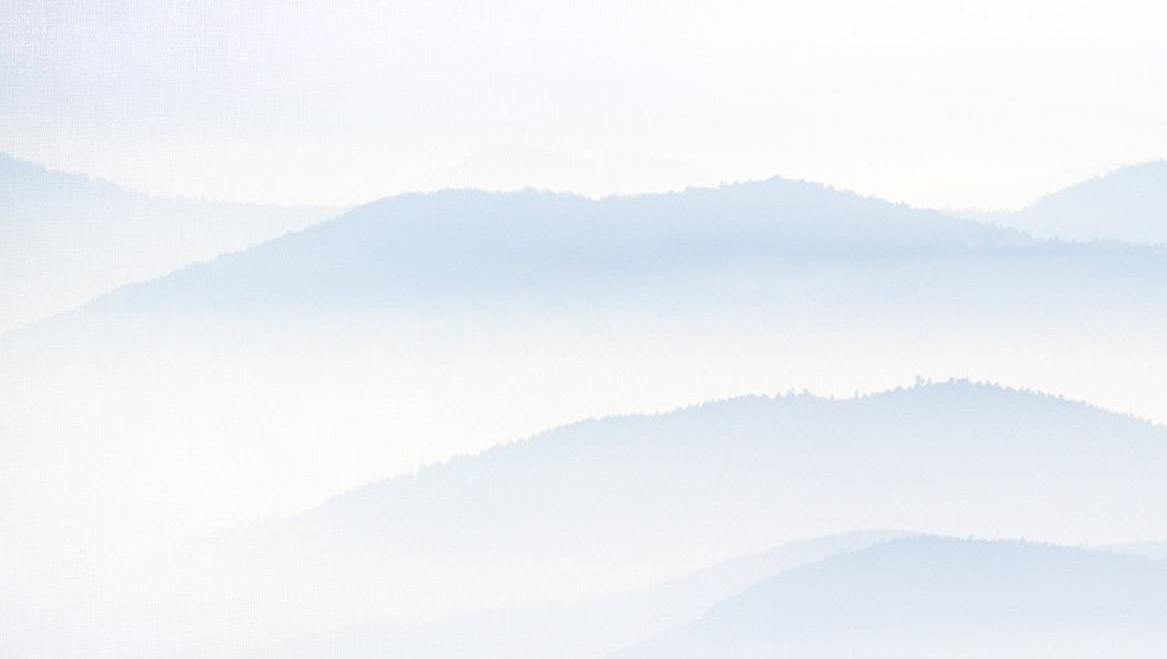 坚定信念，永葆先进
坚定理想信念
守初心，就要牢记我们党全心全意为人民服务的根本宗旨，牢记人民对美好生活的向往就是我们的奋斗目标，始终把人民放在心中最高位置。要树牢群众观点，坚持群众路线，时刻不忘我们党来自人民、根植人民，永远不能脱离群众、轻视群众、漠视群众疾苦，切实解决好人民群众最关心最直接最现实的利益问题。守初心，就要坚定理想信念。有了坚定的理想信念，站位就高了，心胸就开阔了，就能坚持正确政治方向，永葆共产党人的政治本色，真正守好初心。坚定理想信念，就要深入学习马克思主义理论，特别是要深入学习贯彻习近平新时代中国特色社会主义思想，做到学思用贯通、知信行统一。
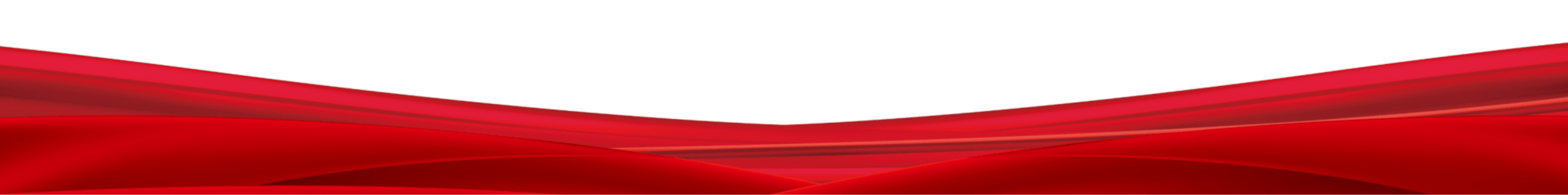 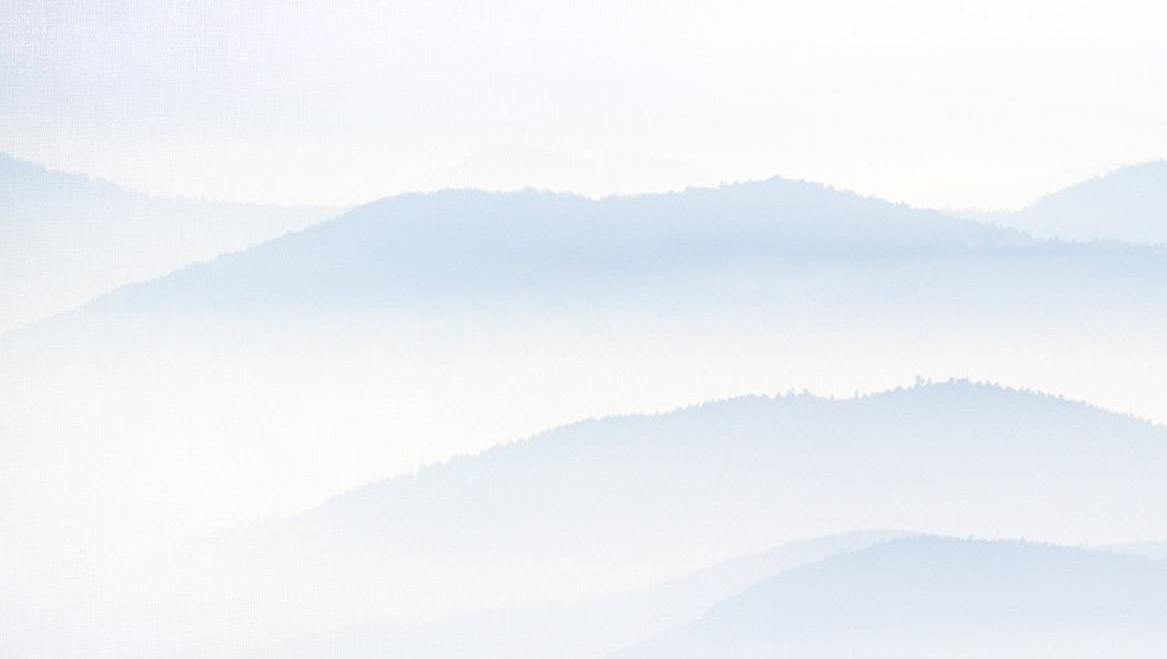 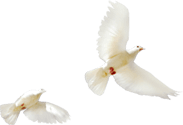 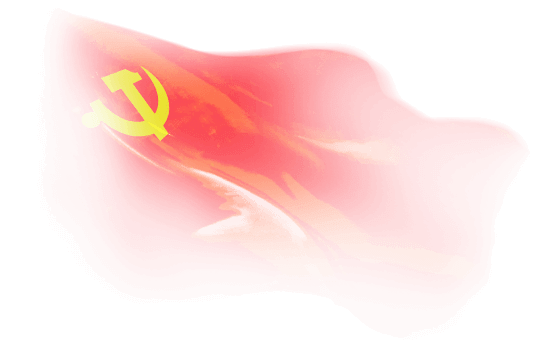 04
忠诚履职，敢于担当
01 点击输入内容
02 点击输入内容
03 点击输入内容
04 点击输入内容
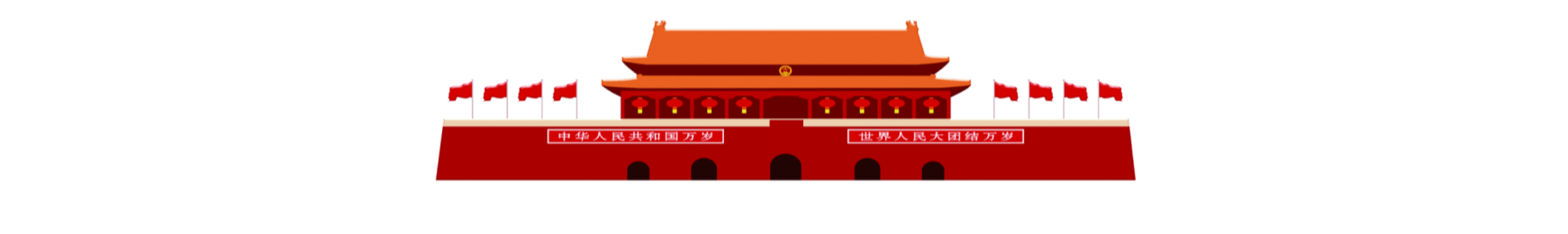 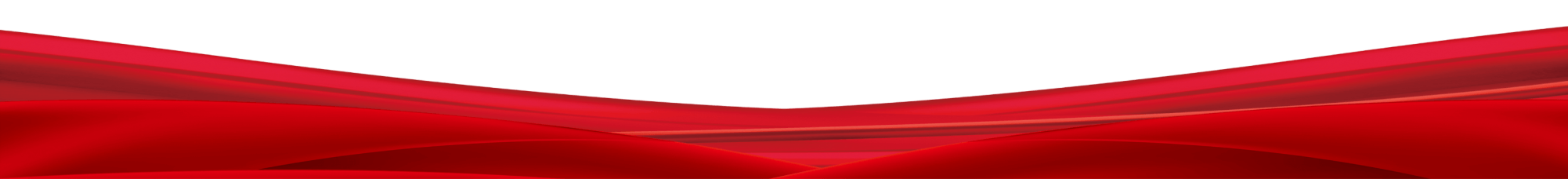 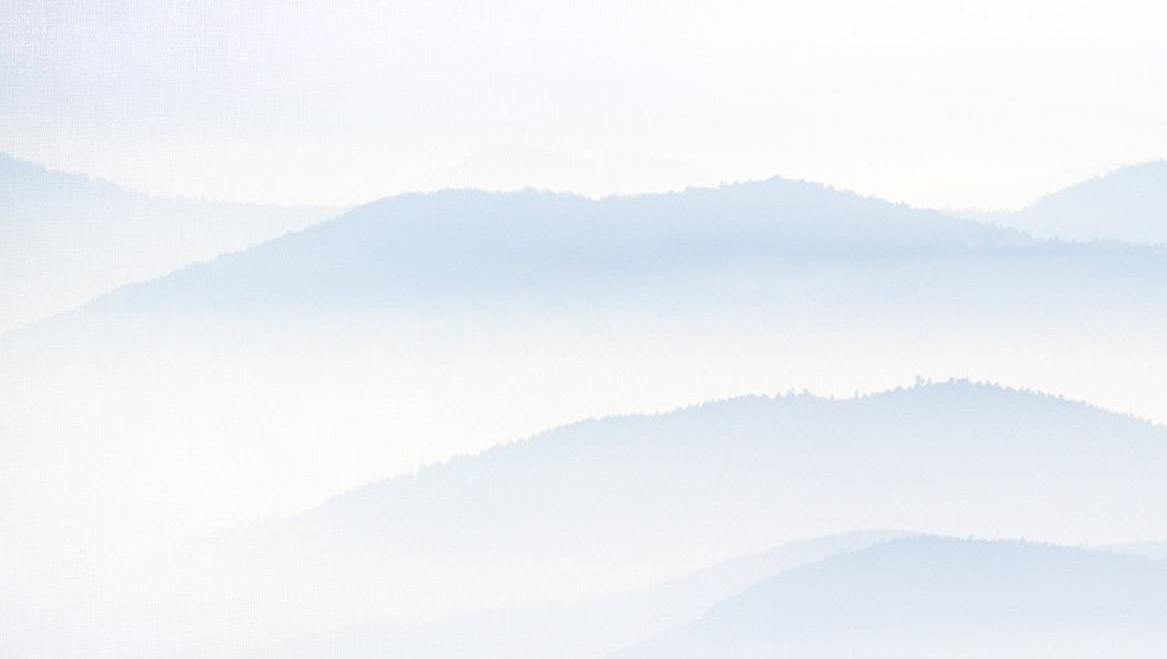 忠诚履职，敢于担当
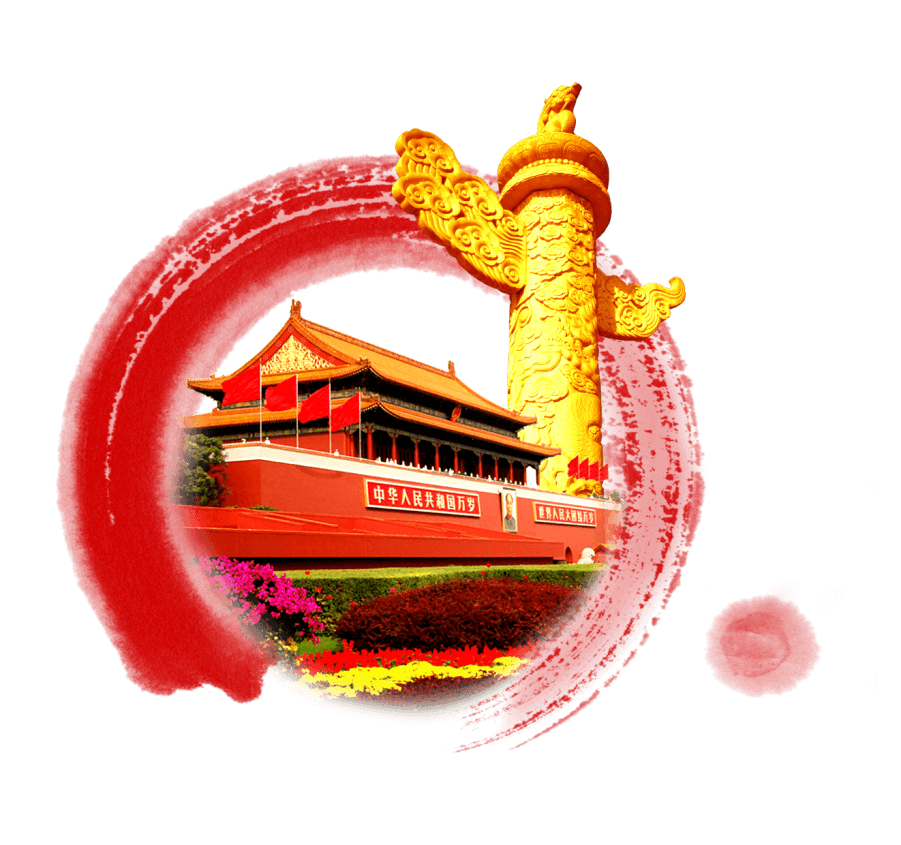 忠诚履职，敢于担当
严格遵守党章党规和各项纪律规定，知敬畏、存戒惧、守底线，做守纪律、懂规矩的合格党员。
忠诚履职，敢于担当
严格遵守党章党规和各项纪律规定，知敬畏、存戒惧、守底线，做守纪律、懂规矩的合格党员。
忠诚履职，敢于担当
严格遵守党章党规和各项纪律规定，知敬畏、存戒惧、守底线，做守纪律、懂规矩的合格党员。
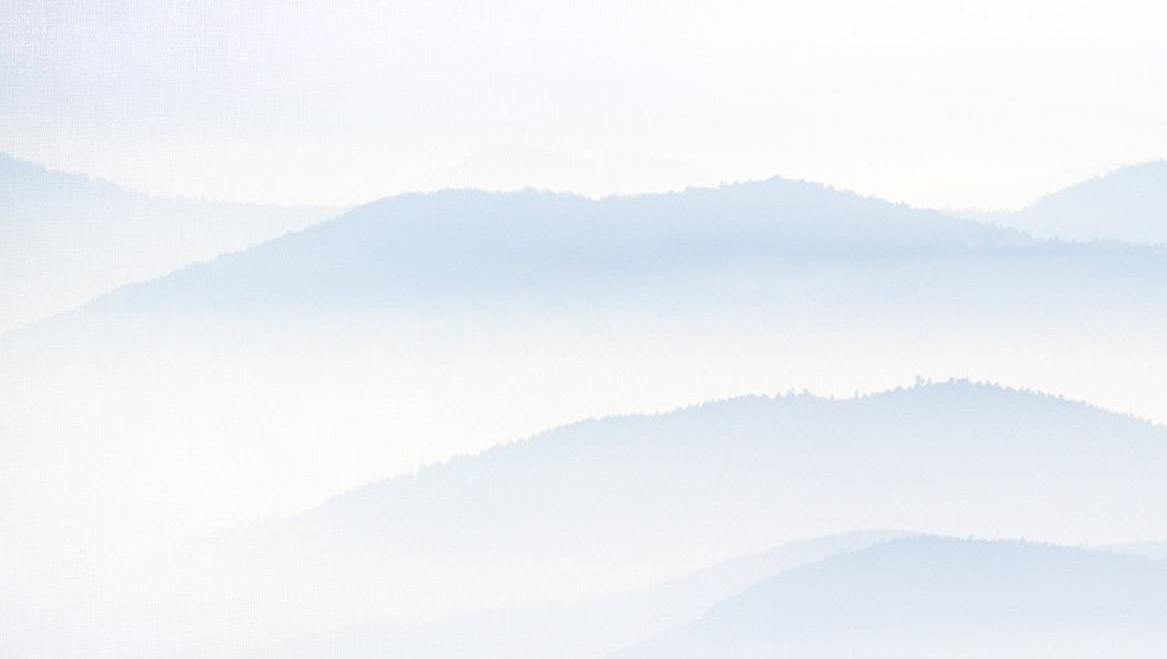 忠诚履职，敢于担当
01
02
04
03
树立正确权力观、地位观、利益观，稳得住心神、抵得住诱惑
树立正确权力观、地位观、利益观，稳得住心神、抵得住诱惑
树立正确权力观、地位观、利益观，稳得住心神、抵得住诱惑
树立正确权力观、地位观、利益观，稳得住心神、抵得住诱惑
2016
2017
2019
2018
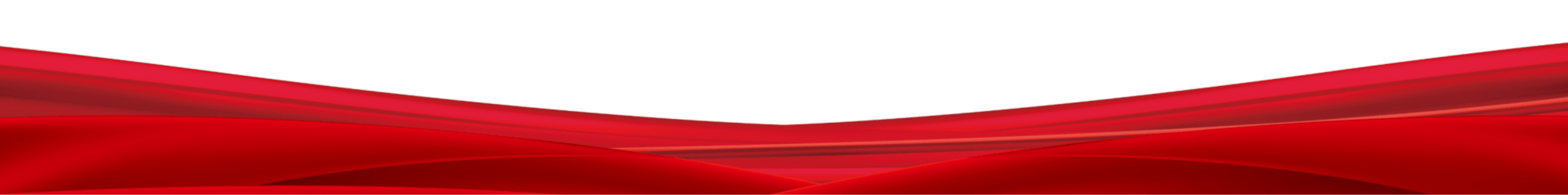 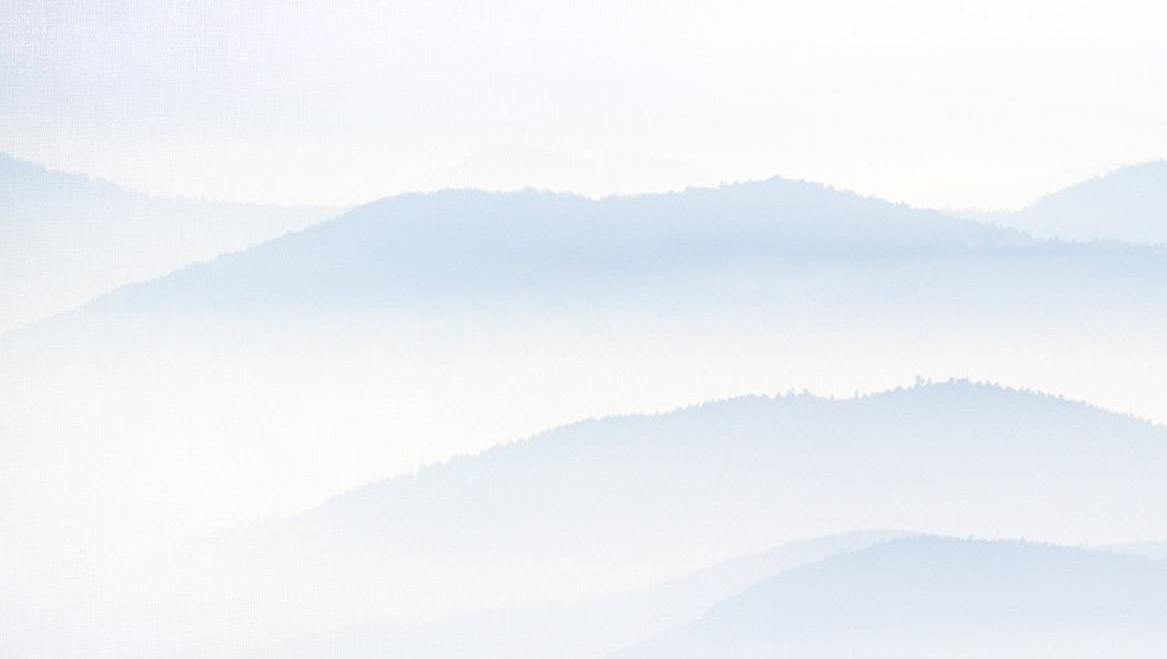 忠诚履职，敢于担当
抓落实就要力戒形式主义、官僚主义，让行动出实效。抓落实就是确保“不忘初心、牢记使命”主题教育取得扎扎实实成效的一个必然要求。
要把习近平新时代中国特色社会主义思想转化为推进改革发展稳定和党的建设各项工作的实际行动，把初心使命变成党员、干部锐意进取、开拓创新的精气神，
敢于担当
力戒形式主义、官僚主义，推动党的路线方针政策落地生根，推动解决人民群众反映强烈的突出问题，不断增强人民群众获得感幸福感安全感。
，胸怀强烈的政治责任感、历史使命感，积极投身我们党统揽“四个伟大”的火热实践，认真履行岗位职责，以干事创业的实际行动体现初心和使命。勇于担当负责。
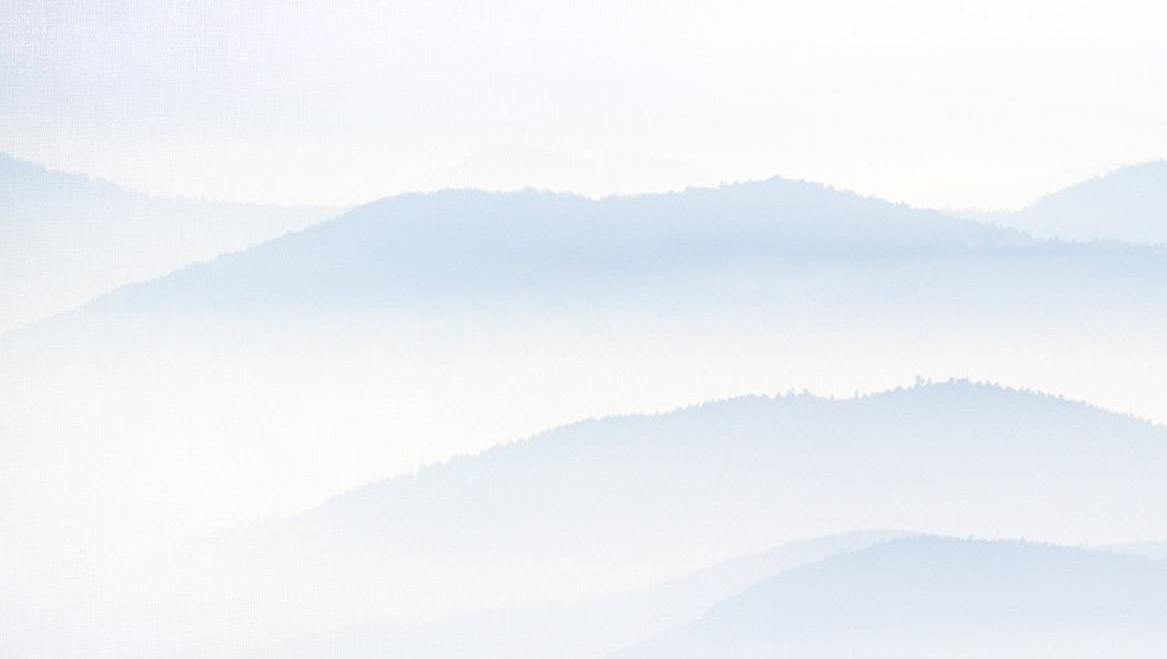 忠诚履职，敢于担当
坚定理想信念
坚定理想信念
守初心，就要牢记我们党全心全意为人民服务的根本宗旨，牢记人民对美好生活的向往就是我们的奋斗目标，始终把人民放在心中最高位置。要树牢群众观点，坚持群众路线，时刻不忘我们党来自人民、根植人民，永远不能脱离群众、轻视群众、漠视群众疾苦，切实解决好人民群众最关心最直接最现实的利益问题。
守初心，就要坚定理想信念。有了坚定的理想信念，站位就高了，心胸就开阔了，就能坚持正确政治方向，永葆共产党人的政治本色，真正守好初心。坚定理想信念，就要深入学习马克思主义理论，特别是要深入学习贯彻习近平新时代中国特色社会主义思想，做到学思用贯通、知信行统一。
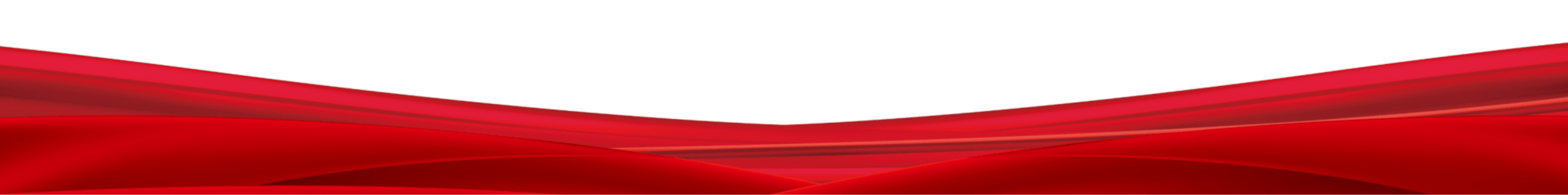 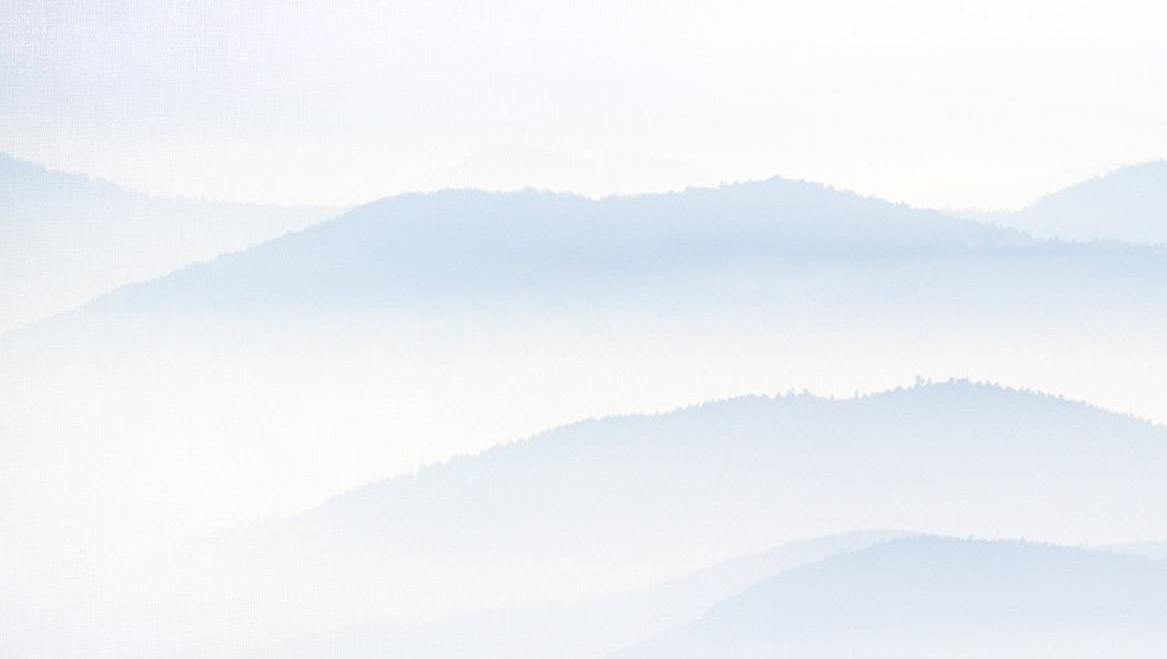 忠诚履职，敢于担当
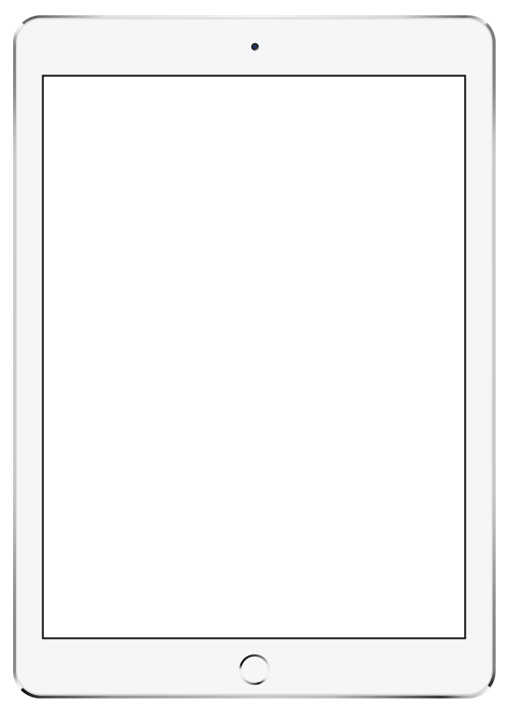 忠诚履职，敢于担当
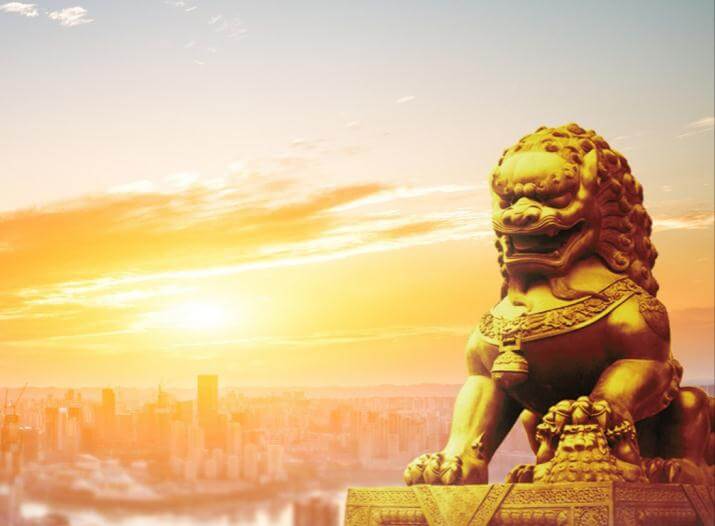 严格遵守党章党规和各项纪律规定，知敬畏、存戒惧、守底线，做守纪律、懂规矩的合格党员。
忠诚履职，敢于担当
严格遵守党章党规和各项纪律规定，知敬畏、存戒惧、守底线，做守纪律、懂规矩的合格党员。
参训部门
主办单位
点击输入党课主办单位
点击输入党课主办单位
点击输入党课参训部门
点击输入党课参训部门
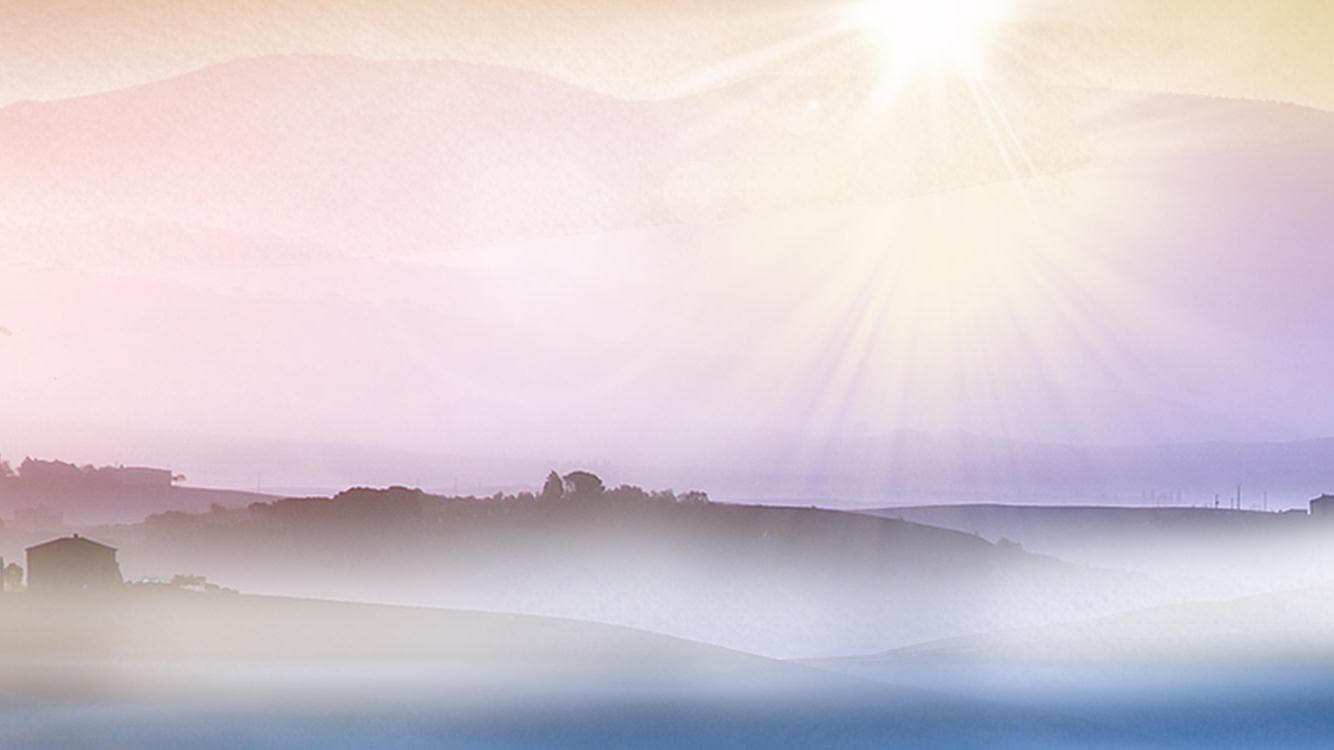 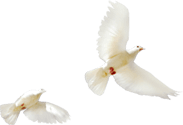 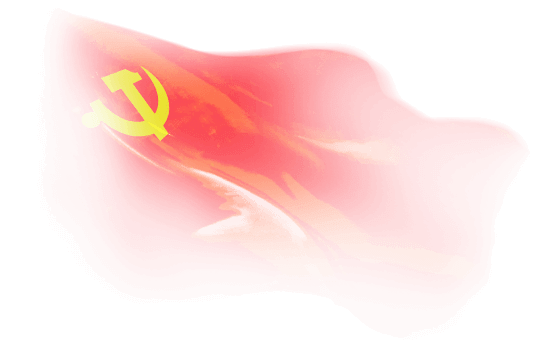 感谢各位观看
当
勇
不忘初心
担
20XX年7月15日——7月20日
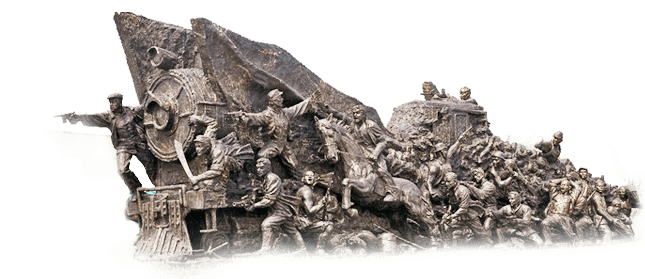 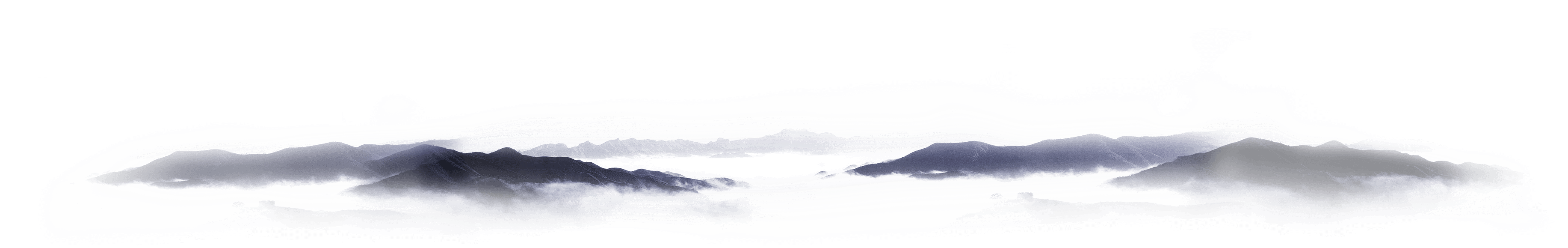 汇报人：优品PPT
汇报时间：20XX年7月20日
更多精品PPT资源尽在—优品PPT！
www.ypppt.com
PPT模板下载：www.ypppt.com/moban/         节日PPT模板：www.ypppt.com/jieri/
PPT背景图片：www.ypppt.com/beijing/          PPT图表下载：www.ypppt.com/tubiao/
PPT素材下载： www.ypppt.com/sucai/            PPT教程下载：www.ypppt.com/jiaocheng/
字体下载：www.ypppt.com/ziti/                       绘本故事PPT：www.ypppt.com/gushi/
PPT课件：www.ypppt.com/kejian/
[Speaker Notes: 模板来自于 优品PPT https://www.ypppt.com/]